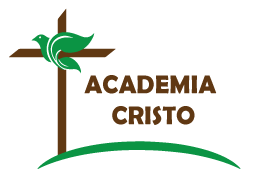 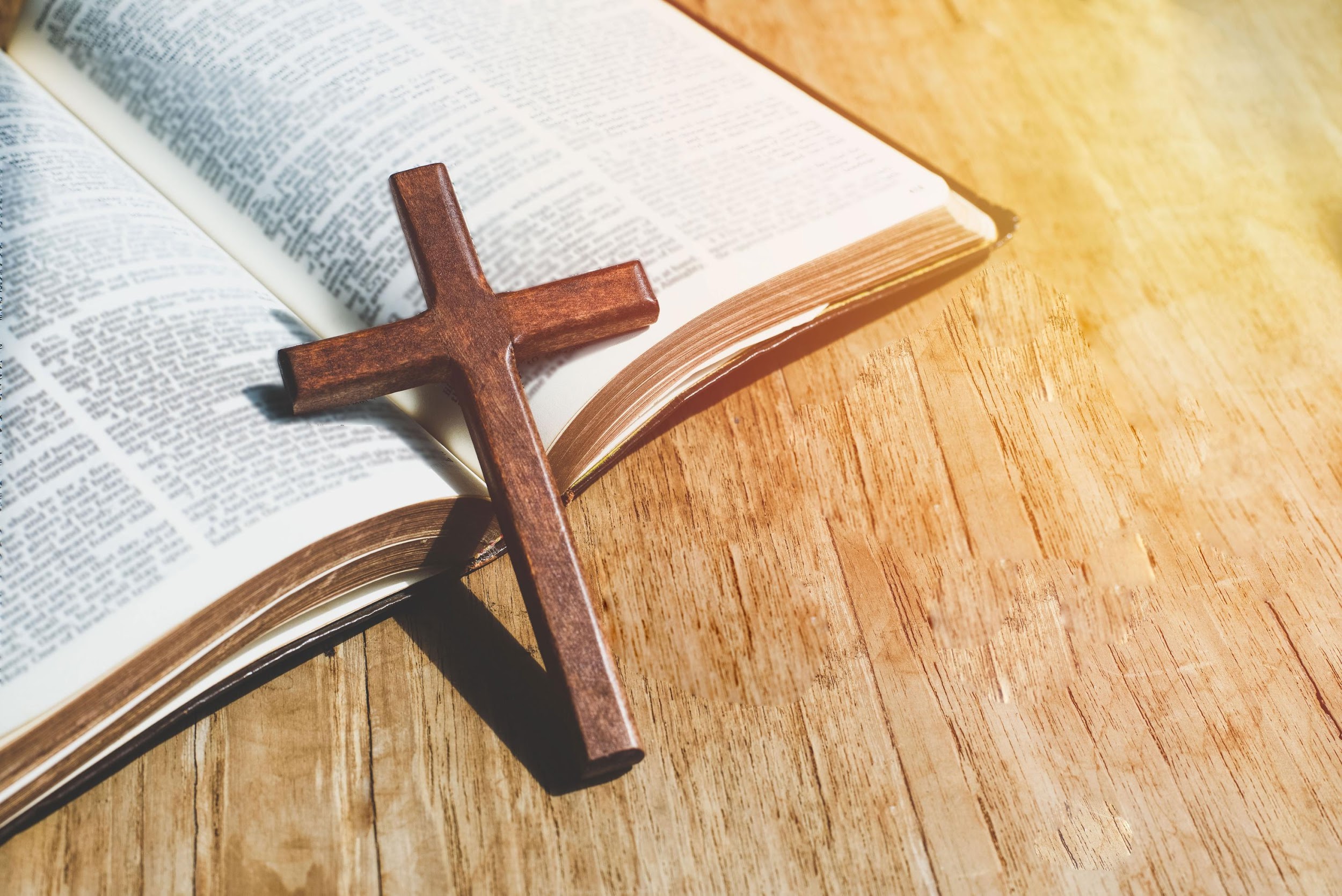 ACADEMIA
CRISTO
[Speaker Notes: Antes de la primera clase en vivo, comparta lo siguiente en el grupo de WhatsApp del curso: 
Un bienvenido al curso. (puede ser escrito o por video) 
Las instrucciones para conectarse y el horario para la clase en vivo. 
También tiene la opción de compartir el plan de estudios (páginas 1-2 de este documento), pero no es obligatorio como van a ser compartidos en Lección 1. 
La tarea para la primera lección:
Vea el siguiente breve video de instrucción ( https://www.youtube.com/watch?v=AM-tza1I4Sg ) y conteste las siguientes preguntas: 
¿Cuáles son las diferentes maneras en que las personas ven a Dios? 
¿Qué es el legalismo? 
¿Cuáles son los dos tipos de miembros que producen las iglesias legalistas? 
Lea Romanos 3:21-28]
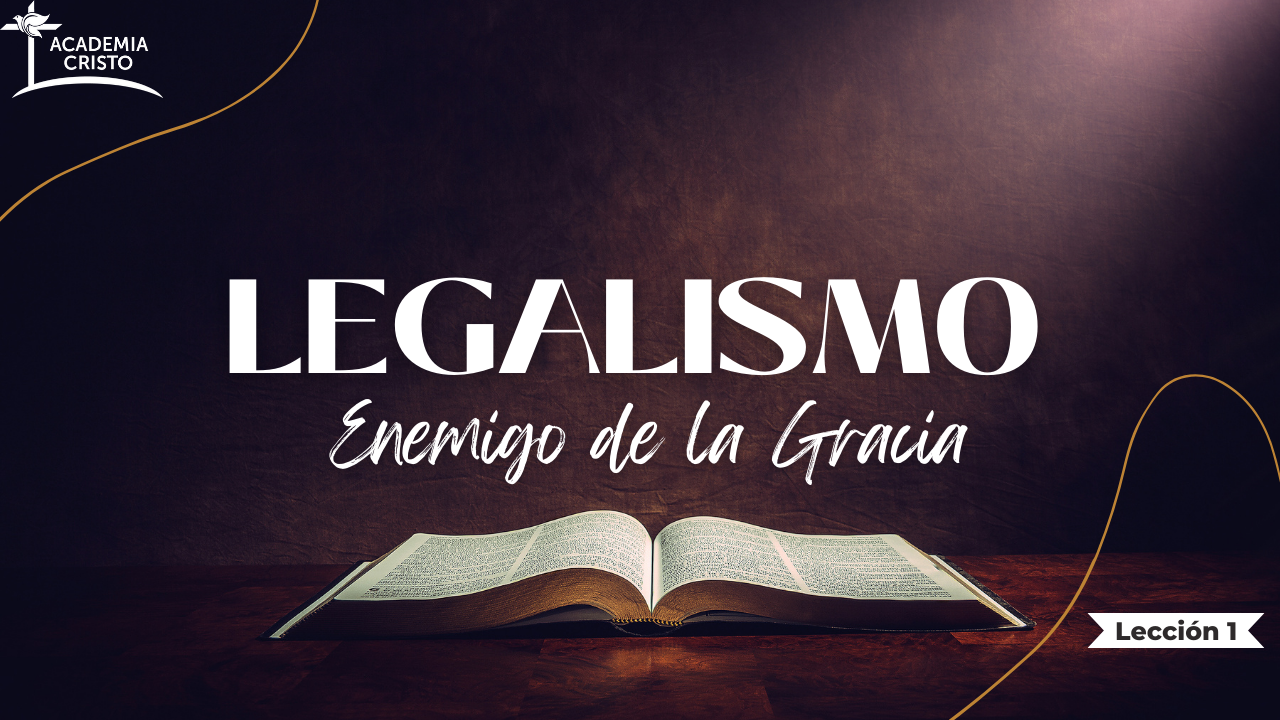 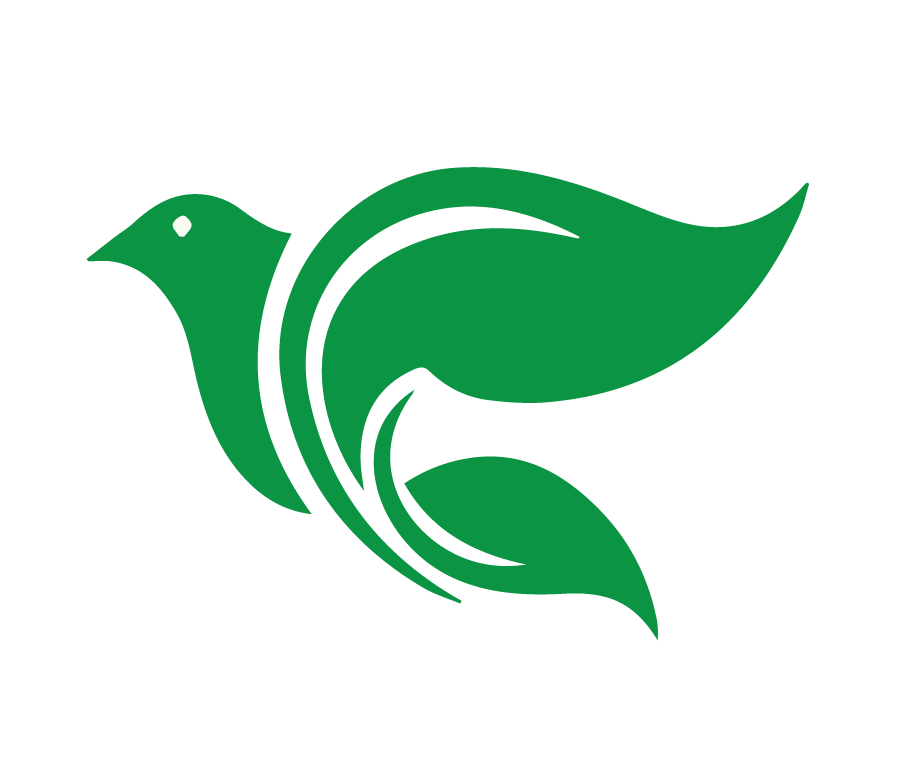 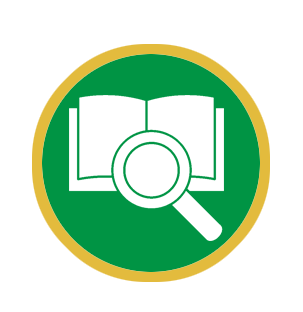 Lección 1
Legalismo y Gracia
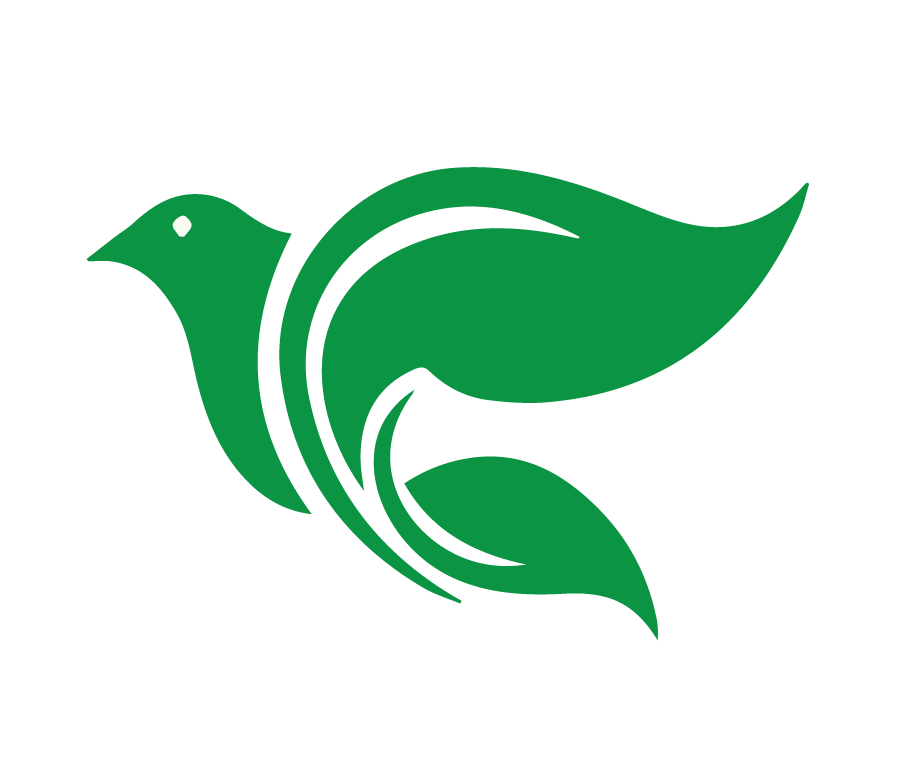 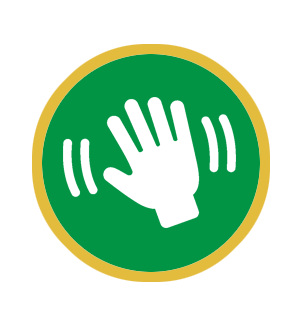 Saludos y bienvenidos
[Speaker Notes: La Clase en vivo
Salude a todos los estudiantes (y al panel) cuando entren a la clase en línea. Estas presentaciones pueden tomar más tiempo ya que es la primera clase. Preséntese y de algunas informaciones sobre su trasfondo. (10 minutos)]
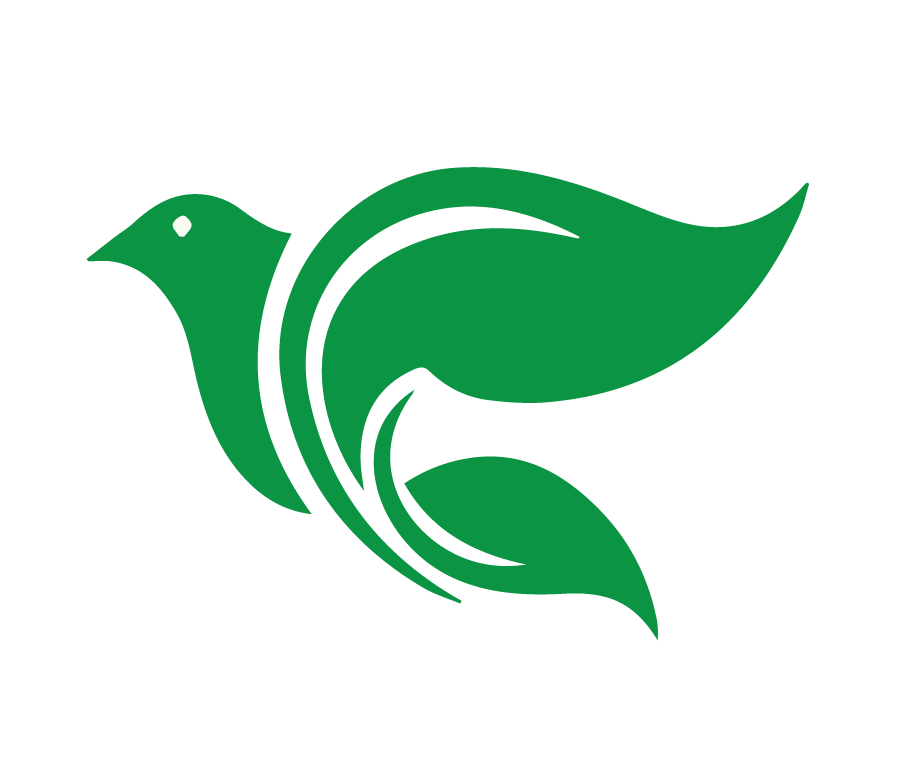 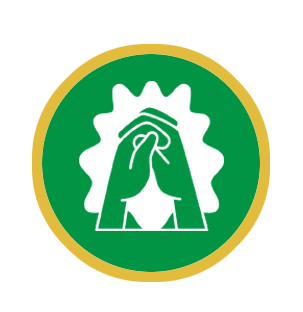 Oración
[Speaker Notes: Oración: Querido Padre Celestial, gracias por el regalo de tu Santa Escritura para que podamos aprender acerca de tu gran amor para con nosotros y la salvación que has ganado completamente para nosotros. Te pido que bendigas esta clase y a todos los que están participando en ella. Envía a tu Espíritu Santo para arraigarnos profundamente en tu Palabra mientras aprendemos más y más acerca de Ti. En el nombre de Jesús oramos, Amén.]
Identificar el propósito del curso Legalismo: Enemigo de la Gracia.
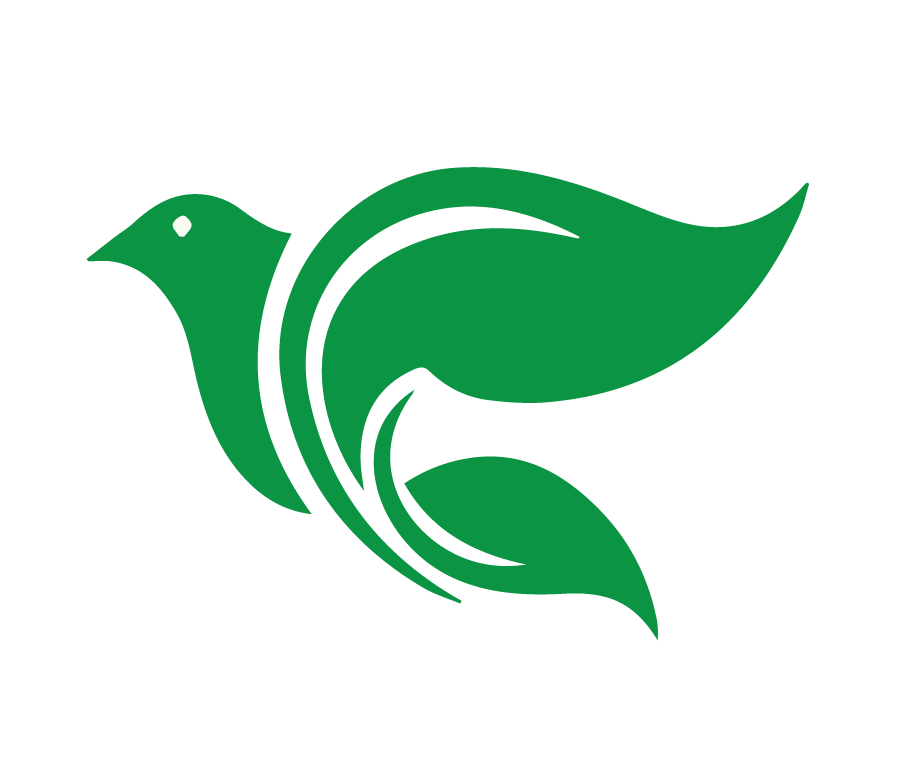 Objetivos de la Lección
Definir el legalismo y la Gracia.
Responder bien la pregunta “¿Cómo puede Dios ser justo y amoroso con pecadores como nosotros?”
[Speaker Notes: Objetivos de la Lección
Identificar el propósito del curso Legalismo: Enemigo de la Gracia. 
Definir el legalismo y la Gracia. 
Responder bien la pregunta “¿Cómo puede Dios ser justo y amoroso con pecadores como nosotros?”]
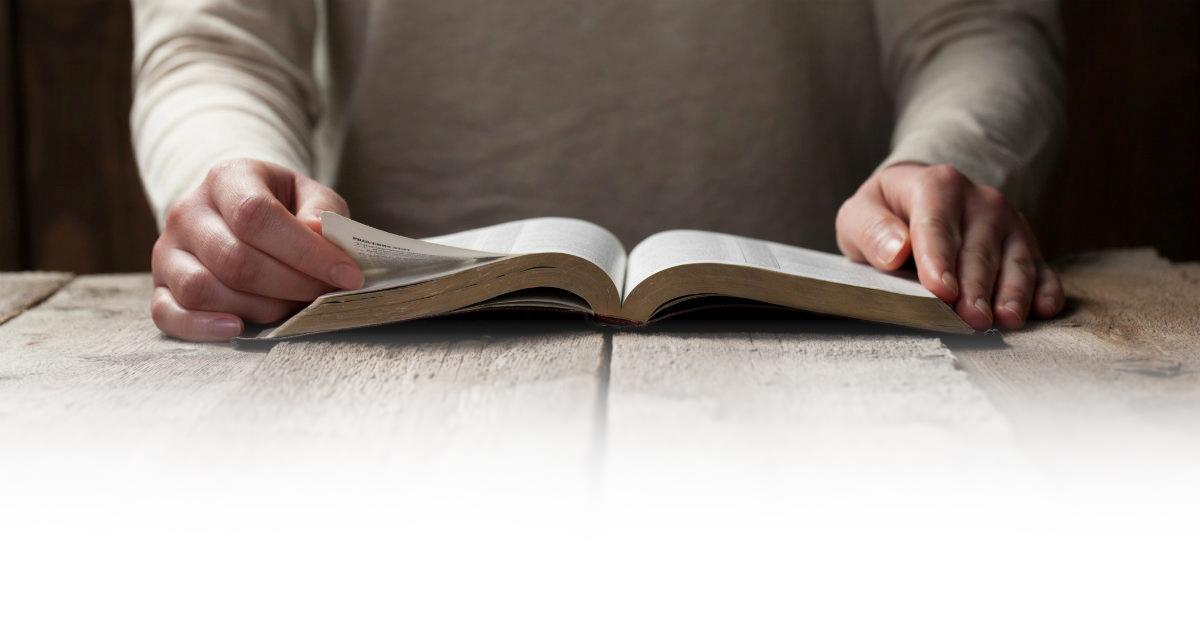 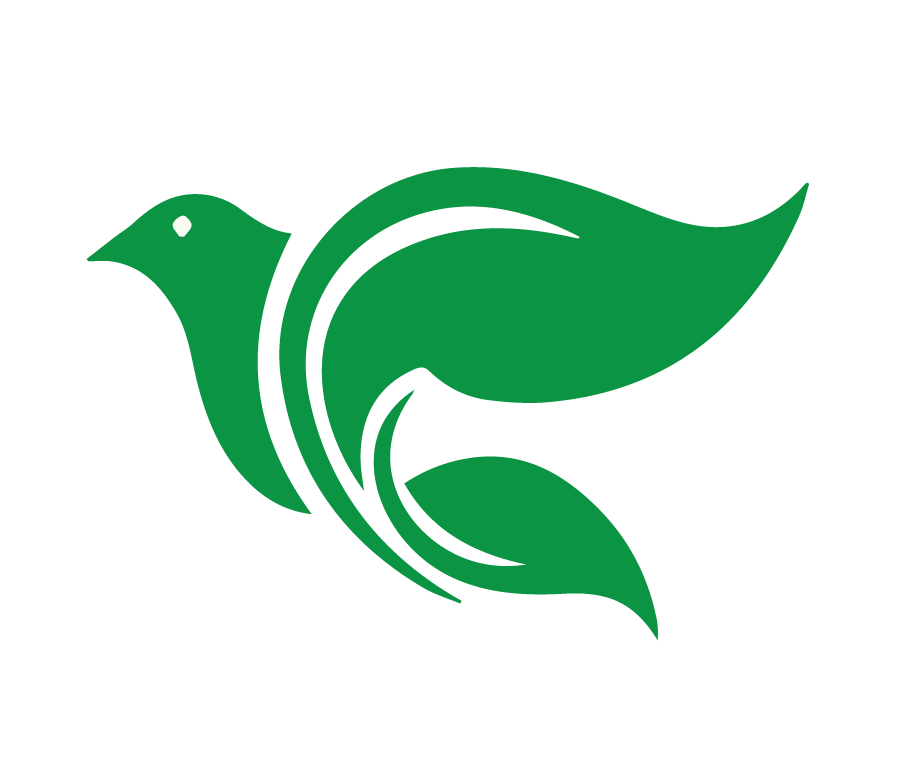 Introducción al Curso
Legalismo: Enemigo de la Gracia
[Speaker Notes: Introducción al curso: explique el propósito del curso, la importancia de hacer las tareas, mostrar respeto y etiqueta hacia el maestro y otros estudiantes en clase y en el grupo de WhatsApp. (5 minutos)]
La Biblia 
6 CURSOS
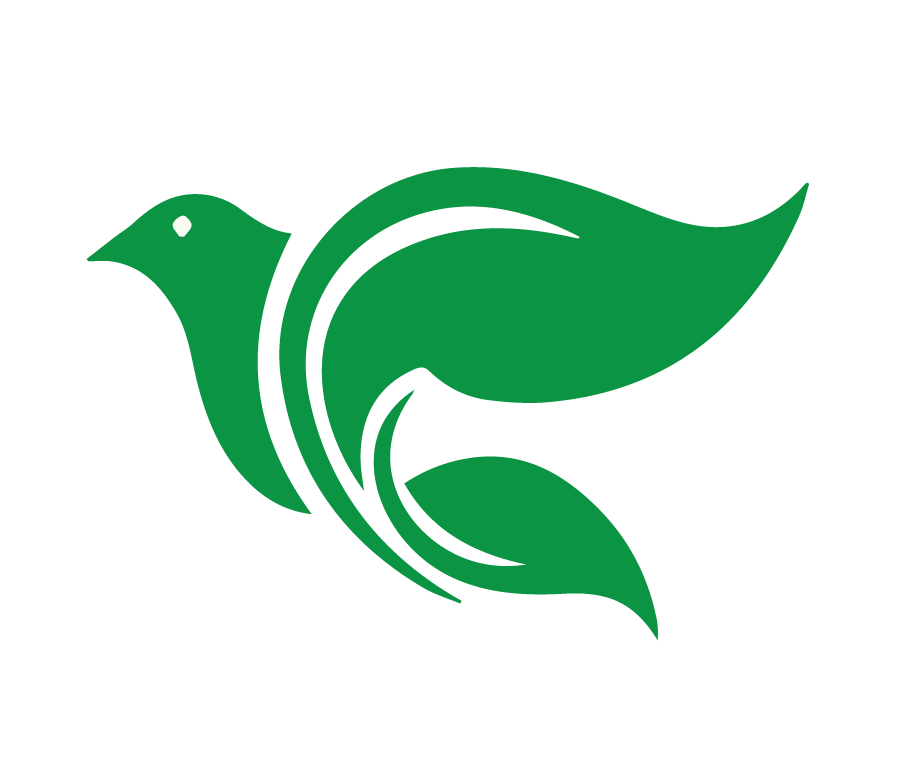 Identificación Espiritual y Legalismo 
2 CURSOS
DISCIPULADO13 CURSOS EN TOTAL
Las Enseñanzas de Jesús 
3 CURSOS
La Palabra Crece 
2 CURSOS
[Speaker Notes: Sean bienvenidos al curso Legalismo: Enemigo de la Gracia. Este curso forma parte del Discipulado 1 de Academia Cristo. Son 13 cursos en total:
6 cursos de La Biblia: 3 del Antiguo Testamento y 3 del Nuevo Testamento. Estudiamos historias bíblicas y vamos perfeccionando el método de las 4 C. 
3 cursos de Las Enseñanzas de Jesús: El Dios Verdadero, Oración y los Sacramentos, Ley y Evangelio
2 cursos de La Palabra Crece dónde recibimos capacitación en ser discípulos y hacer discípulos. 
En dos cursos “Identificación Espiritual” y “Legalismo” vemos las diferencias claves entre las diferentes Iglesias cristianas.]
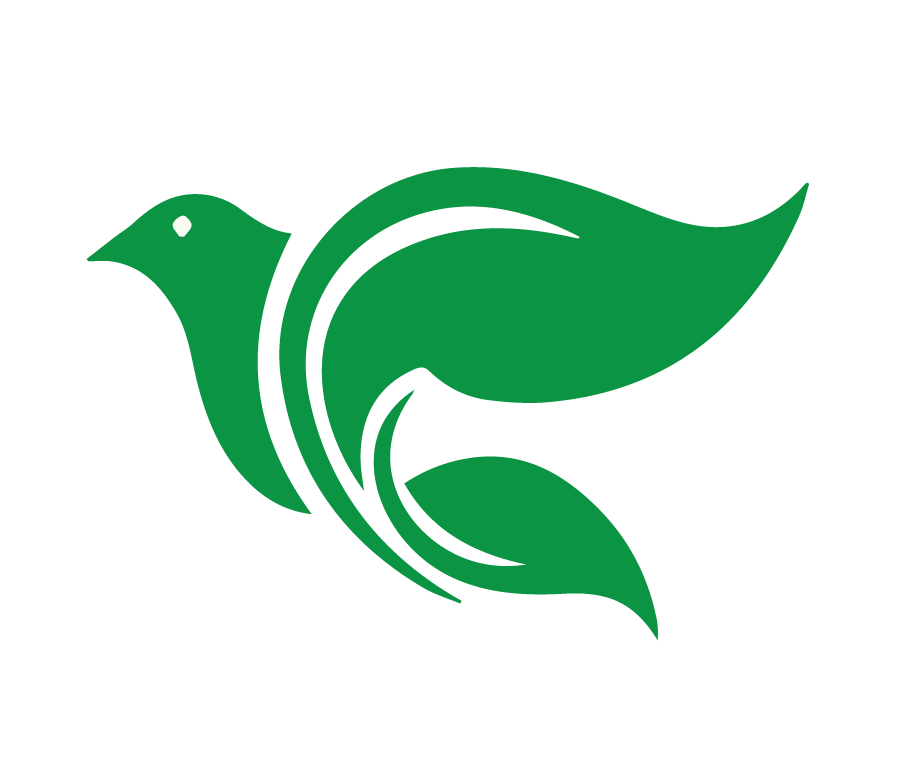 Con Cristo estoy juntamente 
crucificado, y ya no vivo yo, sino que 
Cristo vive en mí; y lo que ahora vivo en la carne, lo vivo en la fe del Hijo de Dios, el cual me amó y se entregó a sí mismo por mí. No desecho la gracia de Dios; pues si la justicia dependiera de la ley, entonces por demás habría muerto Cristo.

Gálatas 2:20-21
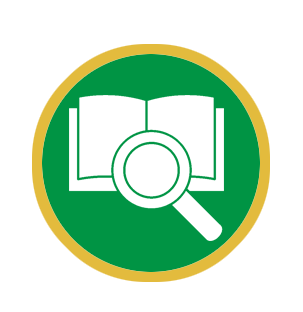 [Speaker Notes: El tema principal de este curso viene de Gálatas 2:20-21, las palabras inspiradas del apóstol Pablo: “Con Cristo estoy juntamente crucificado, y ya no vivo yo, sino que Cristo vive en mí; y lo que ahora vivo en la carne, lo vivo en la fe del Hijo de Dios, el cual me amó y se entregó a sí mismo por mí. No desecho la gracia de Dios; pues si la justicia dependiera de la ley, entonces por demás habría muerto Cristo.”
En este curso veremos:
La gracia inmerecida de Dios que tenemos por fe en Jesucristo
Como el legalismo ataca la gracia de Dios y nos tienta a depender más en nosotros que en nuestro Salvador
Como vivimos motivados por el evangelio y no por la ley
Cómo discernir lo que escuchamos y compartimos con otros.
En este curso aprenderemos cómo “no desechar la gracia de Dios.”]
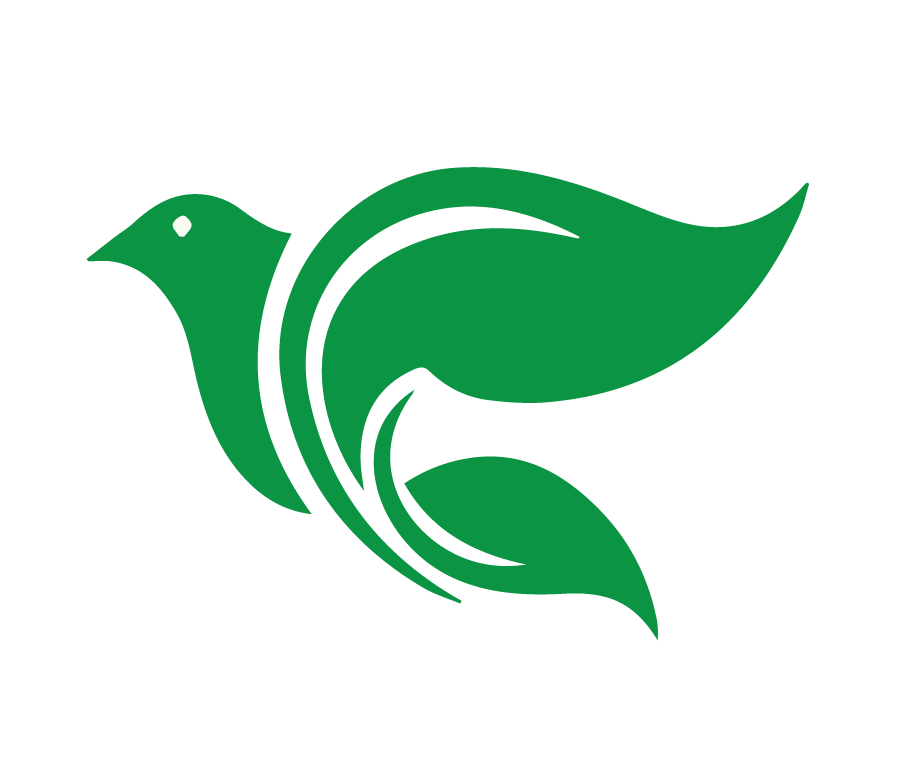 Objetivos del Curso
Describiremos conceptos clave como: ley y evangelio, la certeza de la salvación, la vida santa motivada por el evangelio, y la teología de la cruz.
Identificaremos legalismo en sus distintas formas y lo enfrentamos en amor y verdad con la Palabra de Dios.
Discerniremos lo que se necesita al hablar con un individuo o un grupo: ley o evangelio.
[Speaker Notes: Objetivos del curso:
Describiremos conceptos clave como: ley y evangelio, la certeza de la salvación, la vida santa motivada por el evangelio, y la teología de la cruz. 
Identificaremos legalismo en sus distintas formas y lo enfrentamos en amor y verdad con la Palabra de Dios. 
Discerniremos lo que se necesita al hablar con un individuo o un grupo: ley o evangelio.]
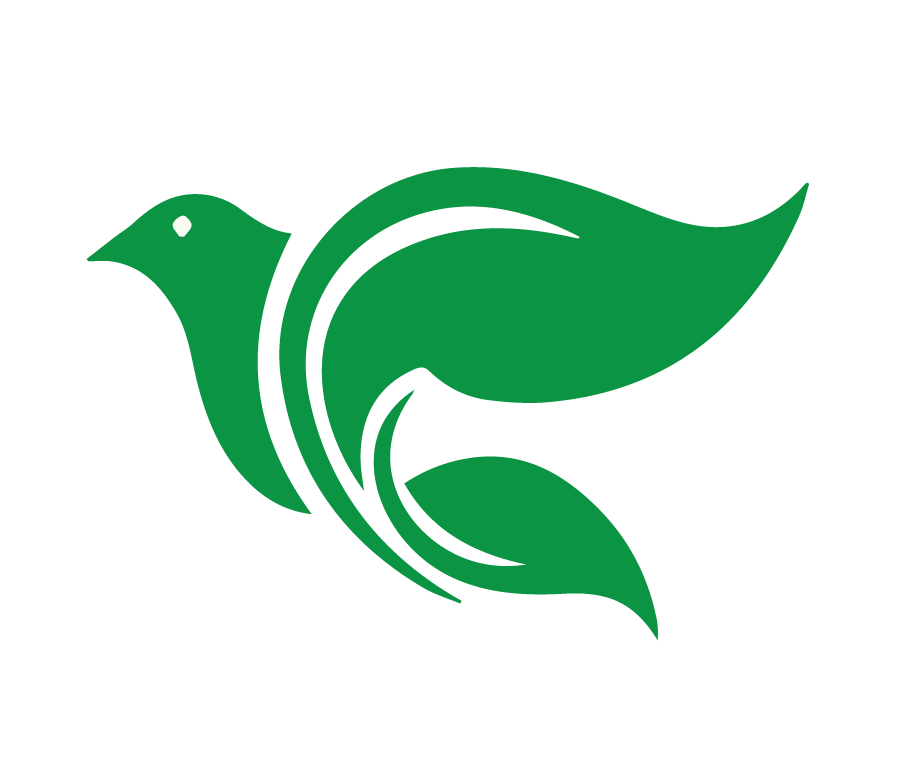 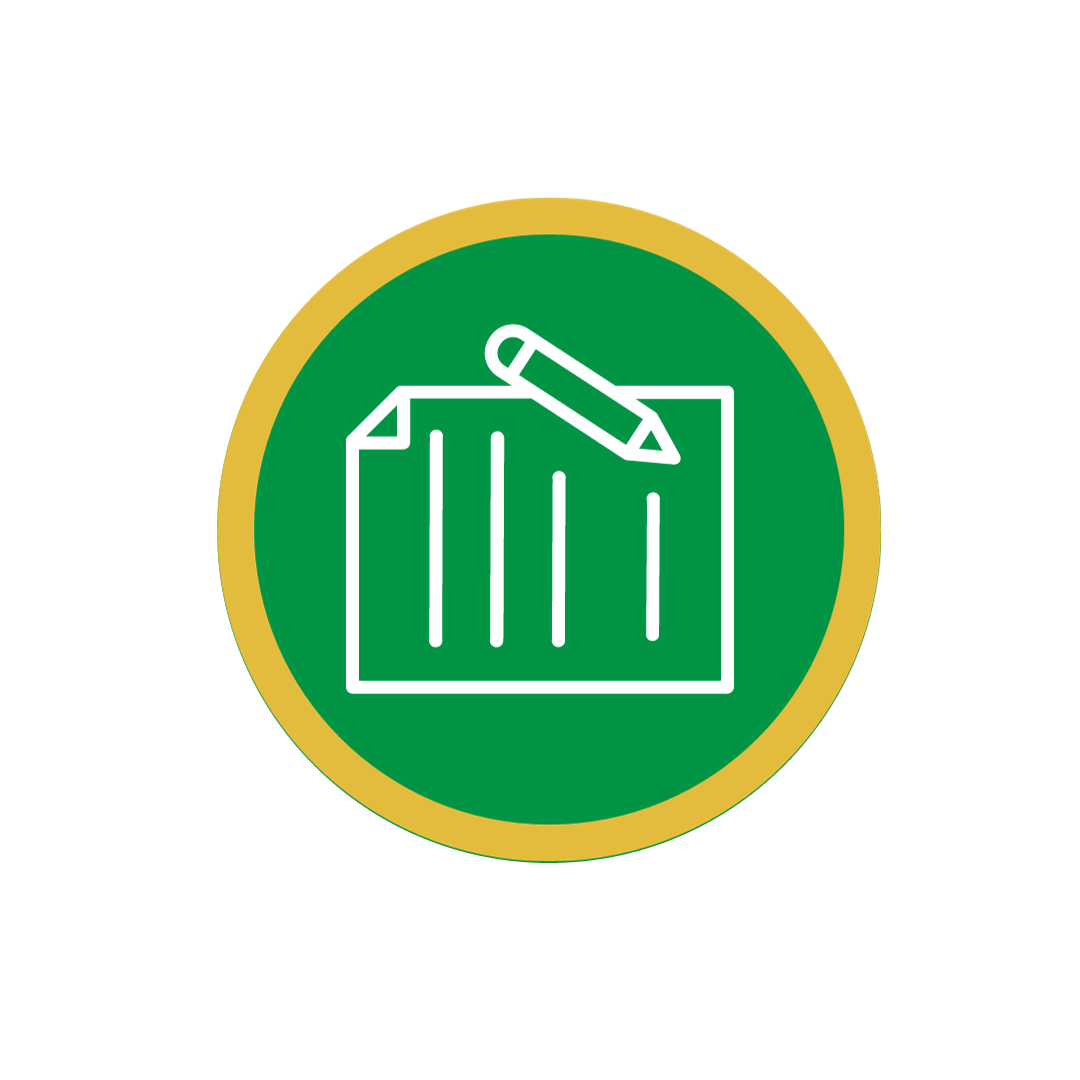 Proyecto Final
Examen Escrito
10 preguntas
[Speaker Notes: Proyecto Final
El proyecto final del curso será un examen escrito para realizar en casa. Hay 10 preguntas que corresponden con el contenido de las lecciones en esta clase. El proyecto final refleja el propósito de este curso que es considerar las enseñanzeas de la Palabra de Dios, su apliacación y el vocabulario necesario para hablar de manera inteligente acerca del legalismo como enemigo de la Gracia.]
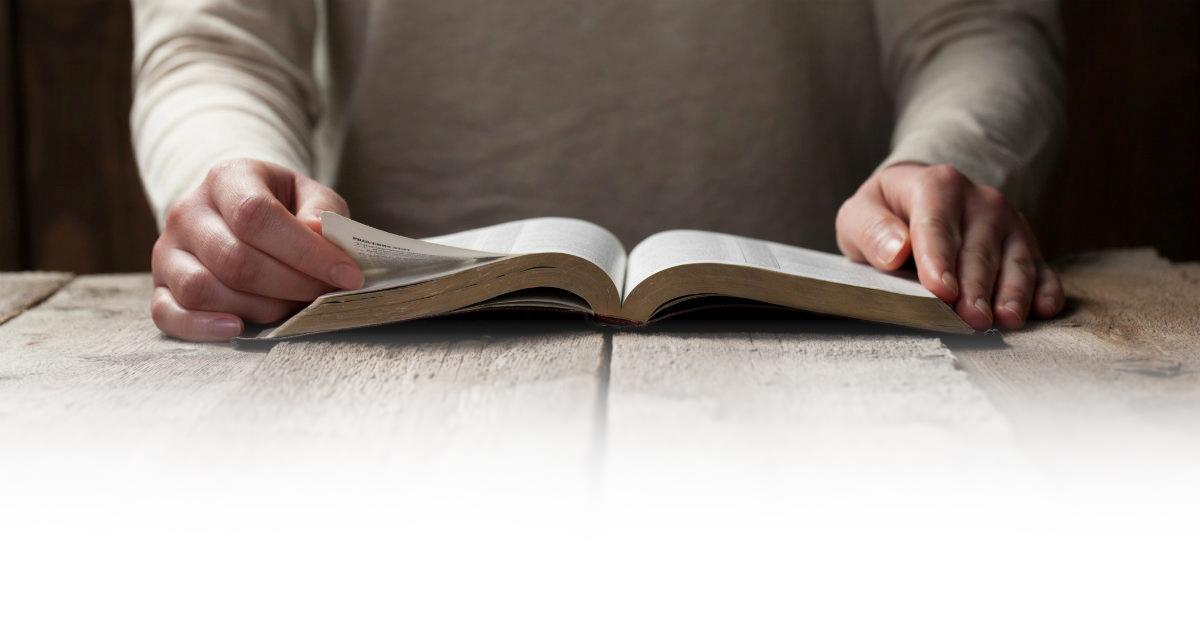 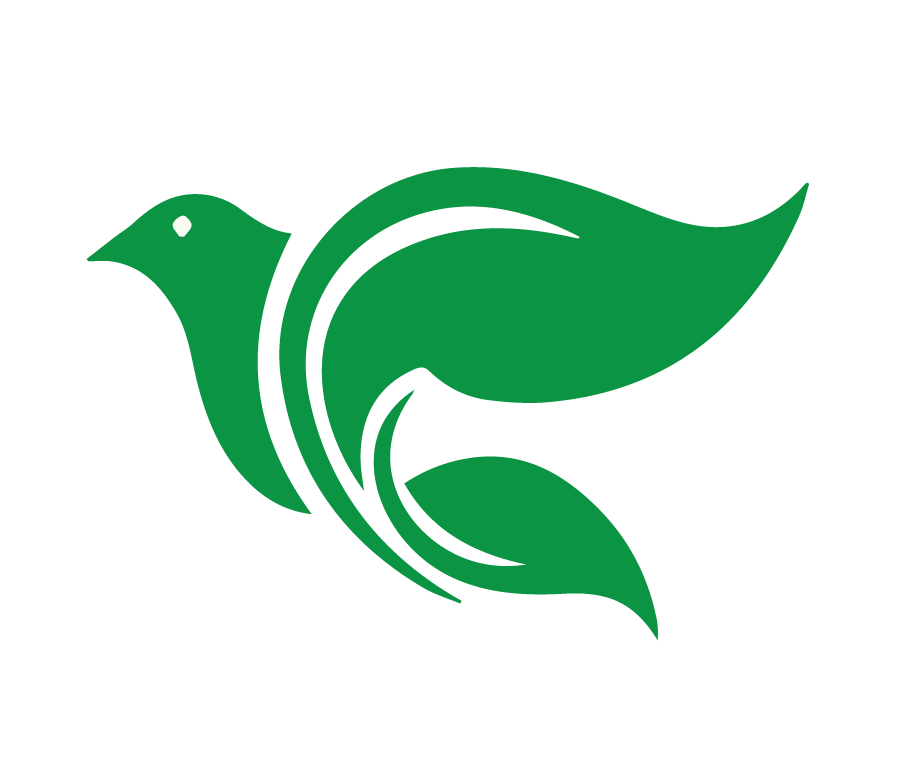 Esquema del Curso
Legalismo: Enemigo de la Gracia
[Speaker Notes: Esquema del curso
El curso consiste en nueve lecciones en vivo que duran aproximadamente una hora cada una. Las tareas generalmente incluyen un video, una lectura de la Biblia y algunas preguntas. Las tareas están creadas para ayudar a los estudiantes a prepararse para la próxima lección en vivo y contienen información valiosa y necesaria para completar el curso con éxito.]
Romanos 3:21-28
Legalismo y Gracia
1
Efesios 2:1-10
Levantados de la muerte espiritual
2
Romanos 3:19-20, Romanos 1:16-17
Cuando compartir ley y evangelio de Dios
3
2 Corintios 5:14-21
Motivada por el evangelio, no por la ley
4
[Speaker Notes: Esquema del curso
El curso consiste en nueve lecciones en vivo que duran aproximadamente una hora cada una. Las tareas generalmente incluyen un video, una lectura de la Biblia y algunas preguntas. Las tareas están creadas para ayudar a los estudiantes a prepararse para la próxima lección en vivo y contienen información valiosa y necesaria para completar el curso con éxito.]
Lucas 15
La parábola de los dos hijos
5
Mateo 23
Las palabras duras de Jesús en contra de los legalistas
6
Colosenses 2
No estamos atados a las leyes del pacto de Sinaí
7
[Speaker Notes: Esquema del curso
El curso consiste en nueve lecciones en vivo que duran aproximadamente una hora cada una. Las tareas generalmente incluyen un video, una lectura de la Biblia y algunas preguntas. Las tareas están creadas para ayudar a los estudiantes a prepararse para la próxima lección en vivo y contienen información valiosa y necesaria para completar el curso con éxito.]
Romanos 14
Reglas extra-bíblicas
8
Mateo 6:19-34
La promesa de una cruz, no de 
prosperidad terrenal
9
[Speaker Notes: Esquema del curso
El curso consiste en nueve lecciones en vivo que duran aproximadamente una hora cada una. Las tareas generalmente incluyen un video, una lectura de la Biblia y algunas preguntas. Las tareas están creadas para ayudar a los estudiantes a prepararse para la próxima lección en vivo y contienen información valiosa y necesaria para completar el curso con éxito.]
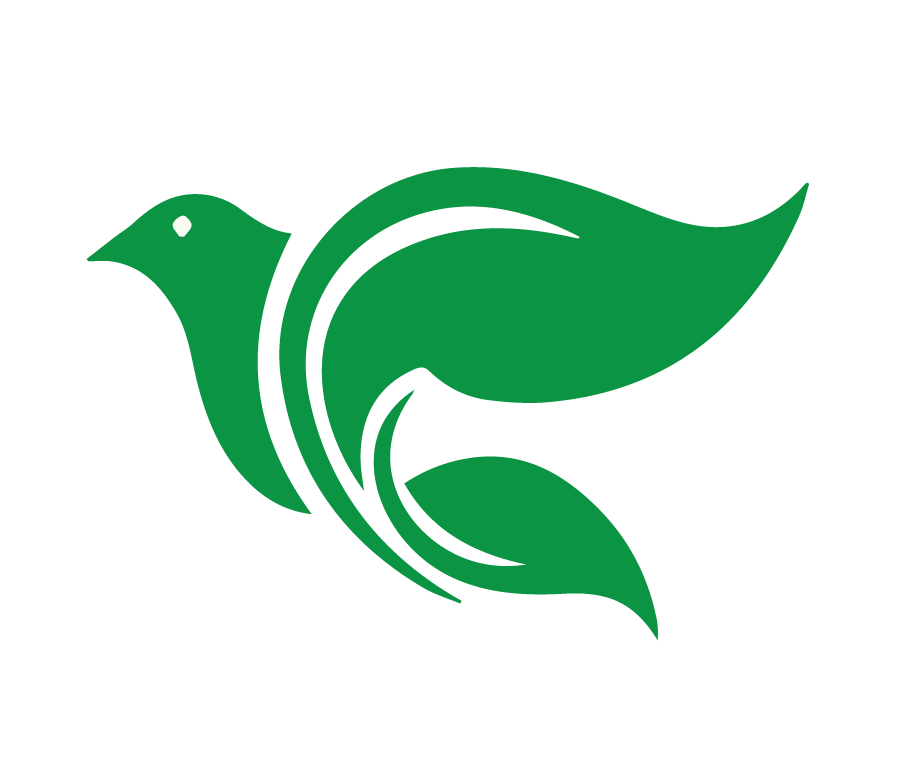 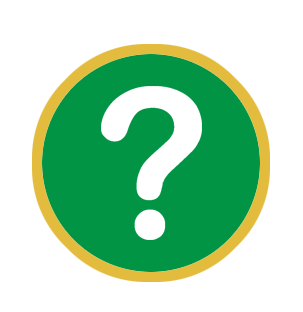 Según el video de la tarea, 
¿Qué es el legalismo?
[Speaker Notes: Revisión del video. El maestro puede pedir a los estudiantes sus propios comentarios y preguntas; sin embargo, el enfoque principal de esta sección serán las preguntas que el maestro envió a los estudiantes en preparación para la clase. (15 minutos) 
¿Qué es el legalismo? 
Legalismo: El mal uso de/énfasis excesivo en la ley. 
El legalismo confunde a las personas al hacerles creer que su relación con Dios se basa en lo bien que cumplen con las reglas. Trata de motivar obediencia con la ley y a veces agrega leyes no bíblicas. (Una relación condicional con Dios). También, el legalismo puede agregar leyes no bíblicas. 
Ejemplos: Se salvan con la ley. Ganan la bendición con guardar la ley. Tratan de obligarles a obedecer con la ley.]
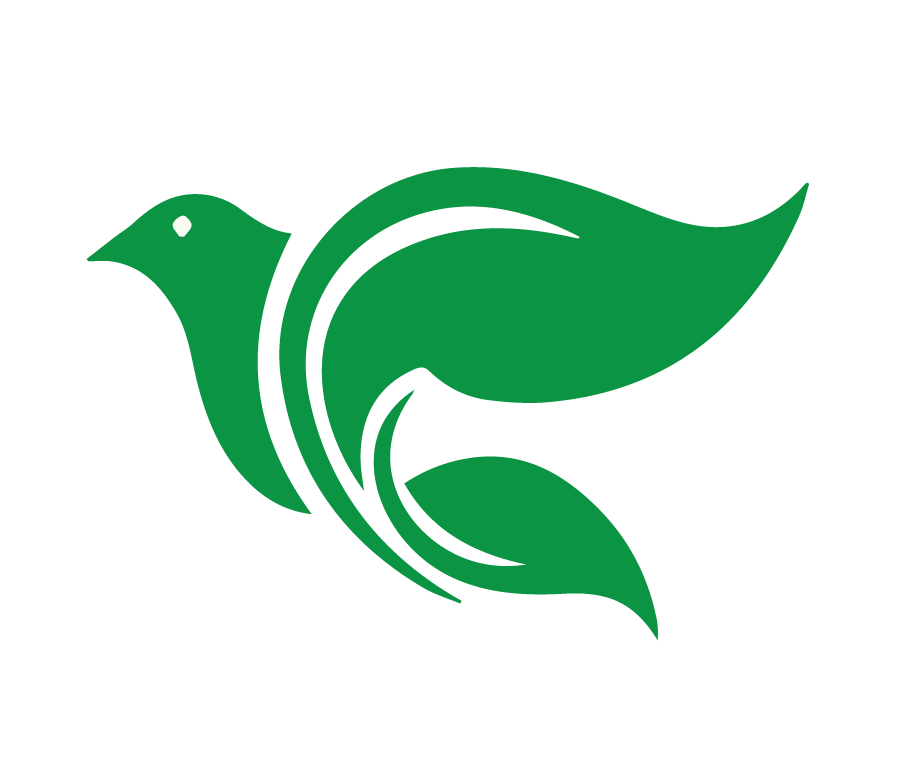 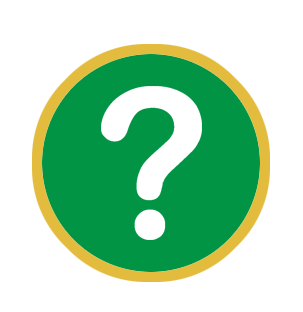 Según el video de la tarea, ¿Cuáles son los dos tipos de miembros que producen las iglesias legalistas?
[Speaker Notes: ¿Cuáles son los dos tipos de miembros que producen las iglesias legalistas? 
Hay aquellos que se sienten desesperados por no poder cumplir con los requisitos de Dios o su iglesia (carecen del evangelio). Por otro lado, hay aquellos que se sienten orgullosos por su vida religiosa tan ejemplar – creen que merecen el favor del Señor. (rechazan el evangelio) 
A través del legalismo, el diablo nos tienta a creer que debemos hacer algo para ganarnos la salvación 
Pensamientos legalistas existieron en los tiempos de Jesús – Los fariseos… el pueblo común.]
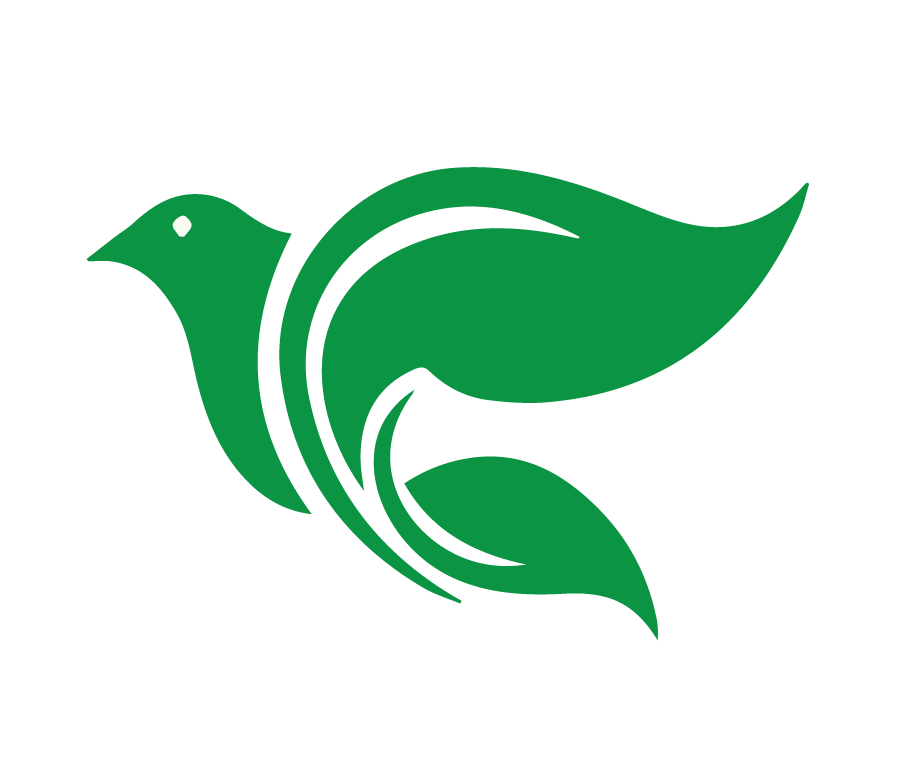 La atracción en el Legalismo
La idea que podemos contribuir a nuestra salvación o incluso ser la causa de ella. 
El legalismo nos da más escaleras para “subir al cielo.”
El diablo observa todo y está feliz.
[Speaker Notes: Hay cierta atracción en el Legalismo
Es la idea dentro de todos nosotros le gusta sentir que, de alguna forma, podemos contribuir a nuestra salvación o incluso ser la causa de ella. “Cristo hizo esto, pero nos toca hacer nuestra parte también.” 
El legalismo nos da más escaleras para “subir al cielo.”
El diablo observa todo y está feliz. Esto sería su oportunidad para hacernos perder la esperanza de nuestra relación con el Señor.]
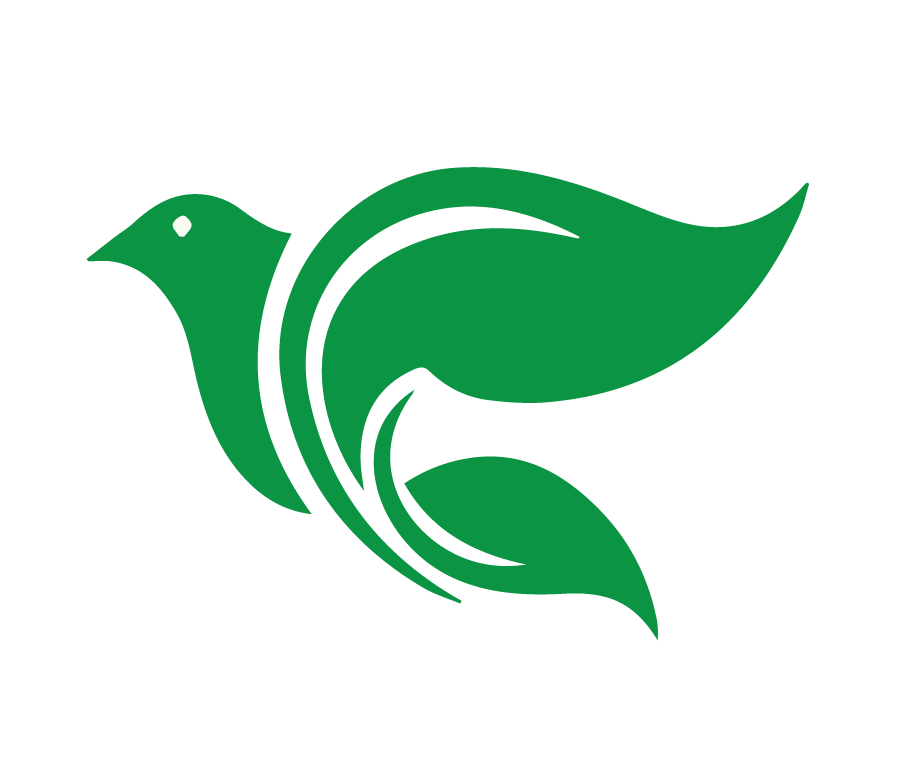 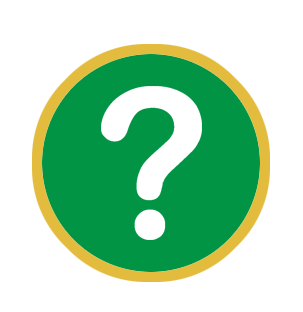 ¿Qué es la Gracia?
[Speaker Notes: ¿Qué es la Gracia?]
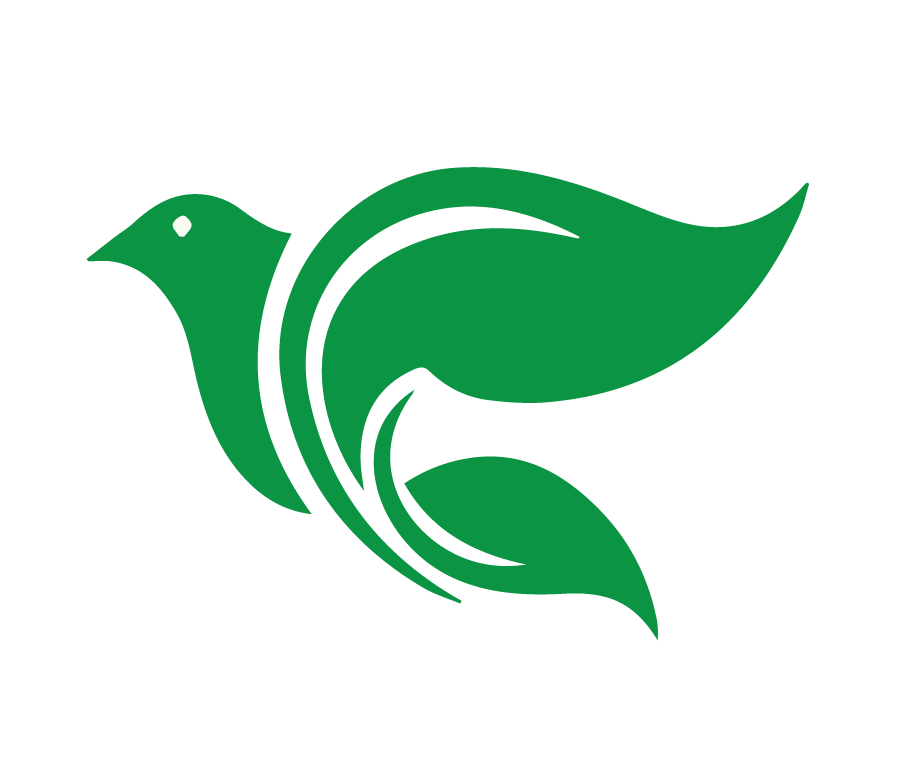 la gracia
el amor inmerecido de Dios

produce: esperanza, agradecimiento, gozo, consuelo, humildad y confianza en Cristo, paz
[Speaker Notes: Gracia: El amor inmerecido de Dios
La gracia de Dios nos regala una relación con Dios que se basa en Cristo. Motiva obediencia por el evangelio; obedecimos en agradecimiento y amor. Por fe en lo que Jesucristo YA ha hecho, tenemos salvación. 
Ejemplos: Se salvan por fe en Jesucristo. Tenemos bendiciones en Cristo. Deseamos obedecer en respuesta al evangelio. 
La gracia produce: Esperanza, agradecimiento, gozo, consuelo, humildad y confianza en Cristo, paz]
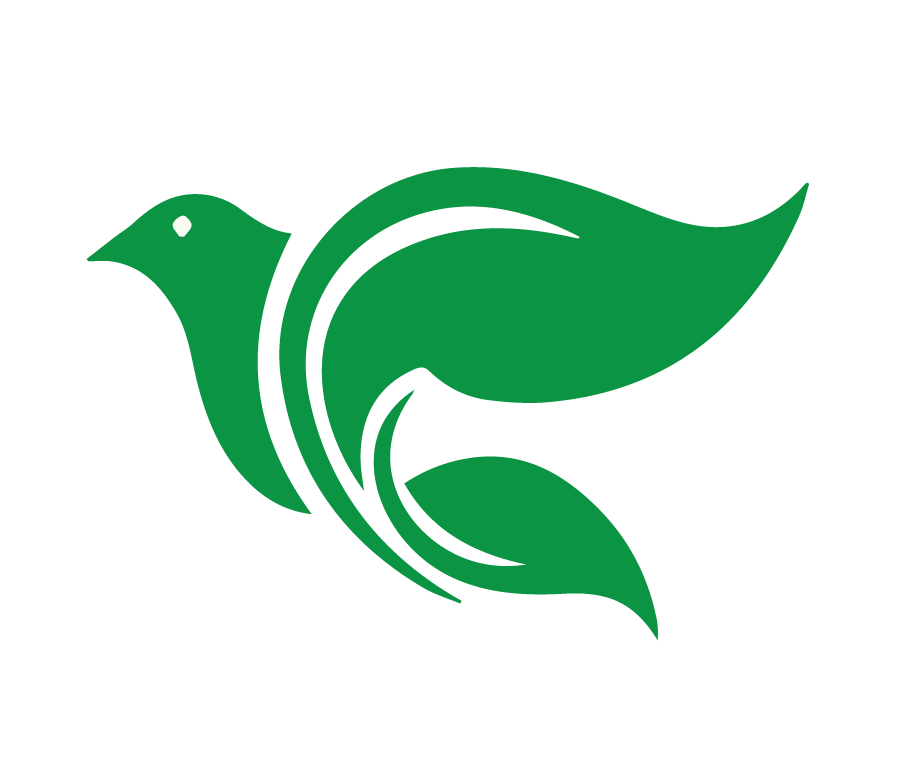 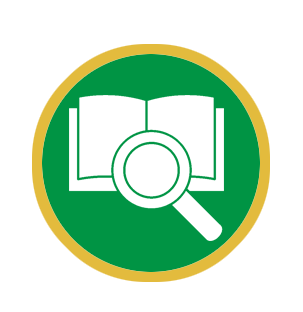 De tal manera amó Dios al mundo, que 
ha dado a su Hijo unigénito, para que todo aquel que en él cree, no se pierda, mas tenga vida eterna.

Juan 3:16
[Speaker Notes: Juan 3:16 “De tal manera amó Dios al mundo, que ha dado a su Hijo unigénito, para que todo aquel que en él cree, no se pierda, mas tenga vida eterna.”
Juan 3:16 es el versículo más conocido de la Biblia. También proporciona la definición de la Gracia de Dios que es Su amor incondicional. Dios, en su infinito amor, envió Su propio Hijo para salvarnos, pecadores. Por la vida perfecta de Jesucristo, su muerte y resurrección, el precio por el pecado fue pagado en full. ¡Somos libres por la fe en lo que Cristo ya ha hecho! Ya no somos esclavos del pecado y la ley, sino liberados por la sangre de Cristo. Por eso vivimos deseando seguir a Jesús, no por obligación sino en agradecimiento y alegría.]
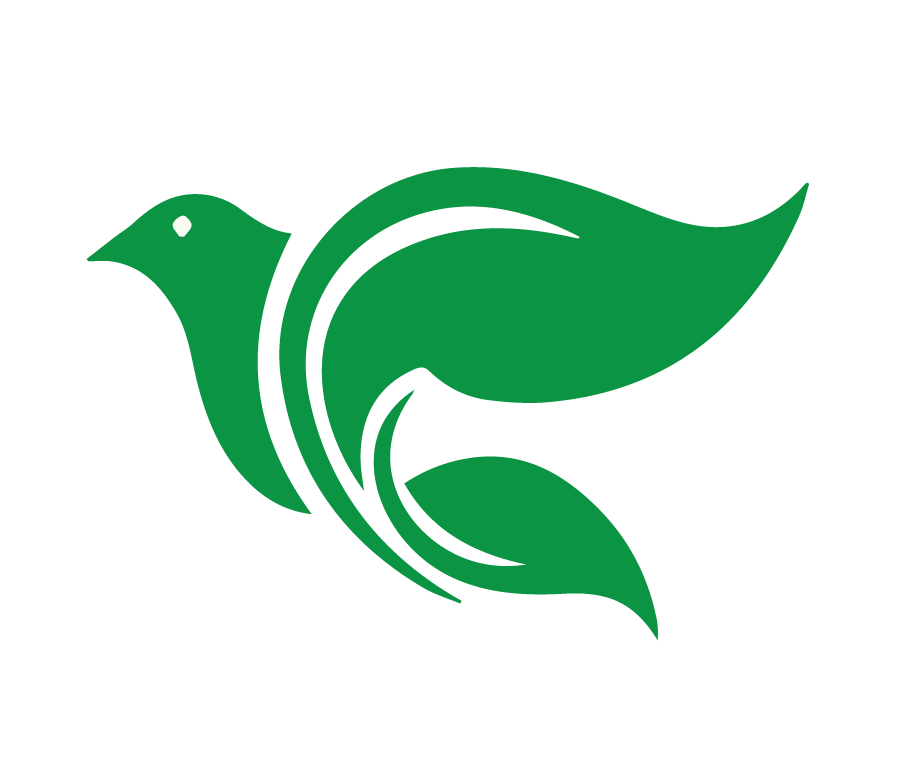 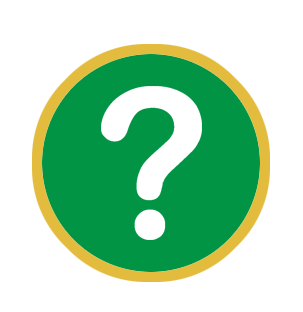 ¿Cuál es la diferencia entre el legalismo y la Gracia?
[Speaker Notes: ¿Cuál es la diferencia entre el legalismo y la Gracia? 
Legalismo: “¿Qué debo hacer para ir al cielo? Portarme bien.  
Gracia: “¿Qué debo hacer para ir al cielo? Creer en Jesucristo mi Salvador. 
Legalismo: El enemigo de la Gracia.]
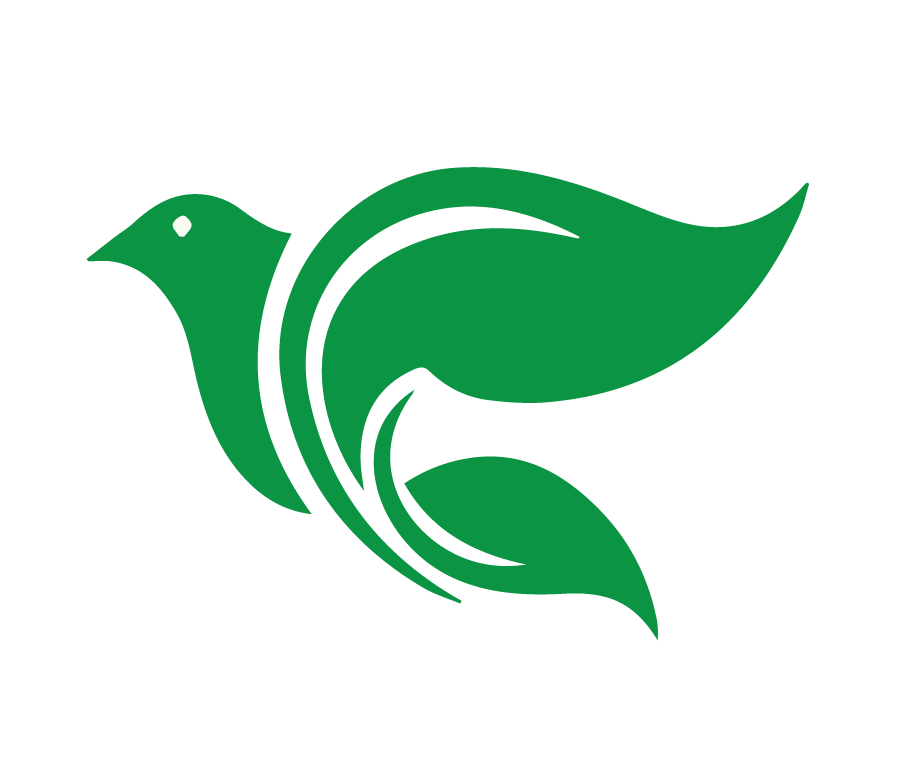 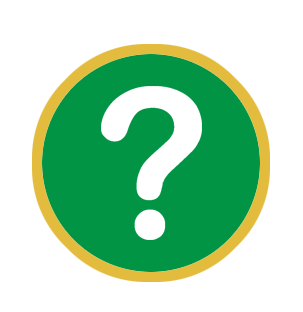 Según el video de la tarea ¿Cuáles son las diferentes maneras en que las personas ven a Dios?
[Speaker Notes: ¿Cuáles son las diferentes maneras en que las personas ven a Dios?]
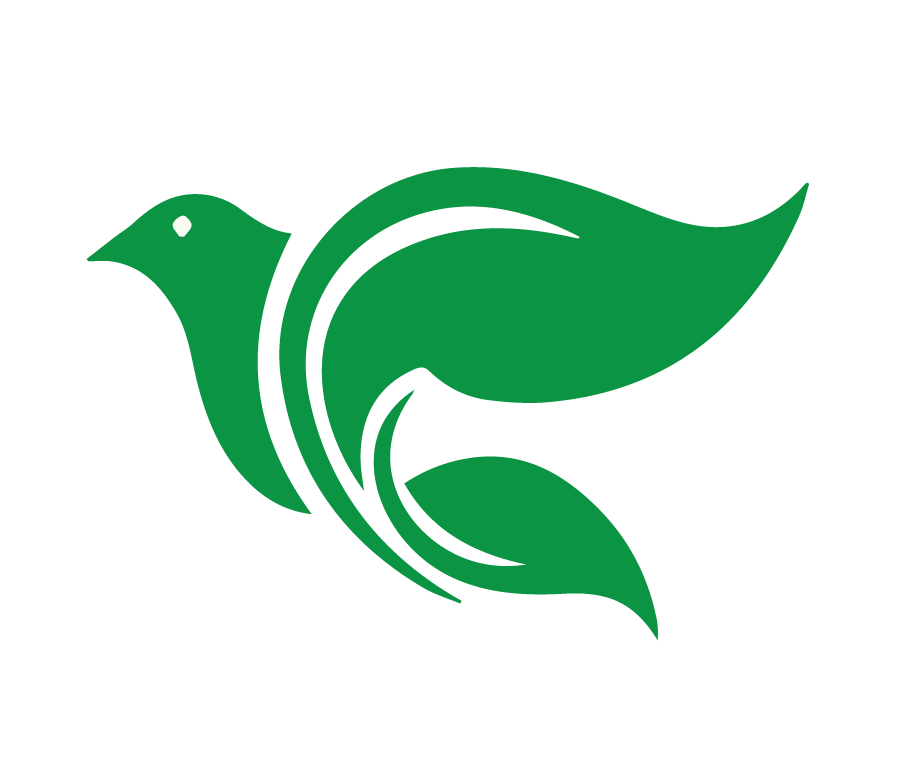 Percepciones de Dios
Un juez severo esperando castigar nuestros errores
Un abuelo amoroso dispuesto a pasar por alto todo
Un Dios distante no interesado en nuestra vida cotidiana
Un Dios que nos bendecirá si hacemos lo “bueno” y nos castigará si hacemos lo “malo”
[Speaker Notes: Personas ven a Dios como
Un juez severo esperando castigar nuestros errores
Un abuelo amoroso dispuesto a pasar por alto todo
Un Dios distante no interesado en nuestra vida cotidiana
Un Dios que nos bendecirá si hacemos lo “bueno” y nos castigará si hacemos lo “malo” 
¡Ninguna descripción es correcta! Algunas se acercan a la verdad (juez, amoroso, bendice a los buenos y castiga a los malos), pero no a la verdad completa. La tercera es completamente falsa. Hay un sentido de ley y evangelio en cada una. Ley en el juez severo y un Dios que castiga lo malo y evangelio en el abuelo amoroso que pasa por alto todo. 
Quizás podemos explicar la confusión sobre Dios en la siguiente pregunta…]
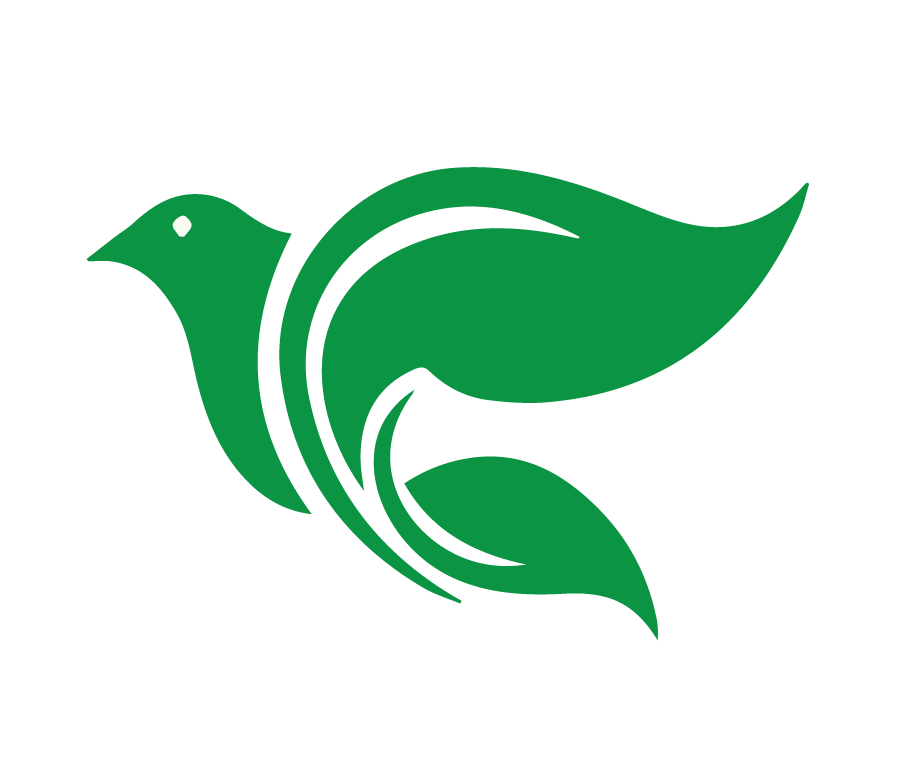 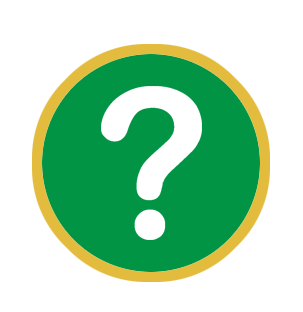 ¿Cómo puede Dios ser justo y amoroso con pecadores como nosotros?
[Speaker Notes: ¿Cómo puede Dios ser justo y amoroso con pecadores como nosotros?]
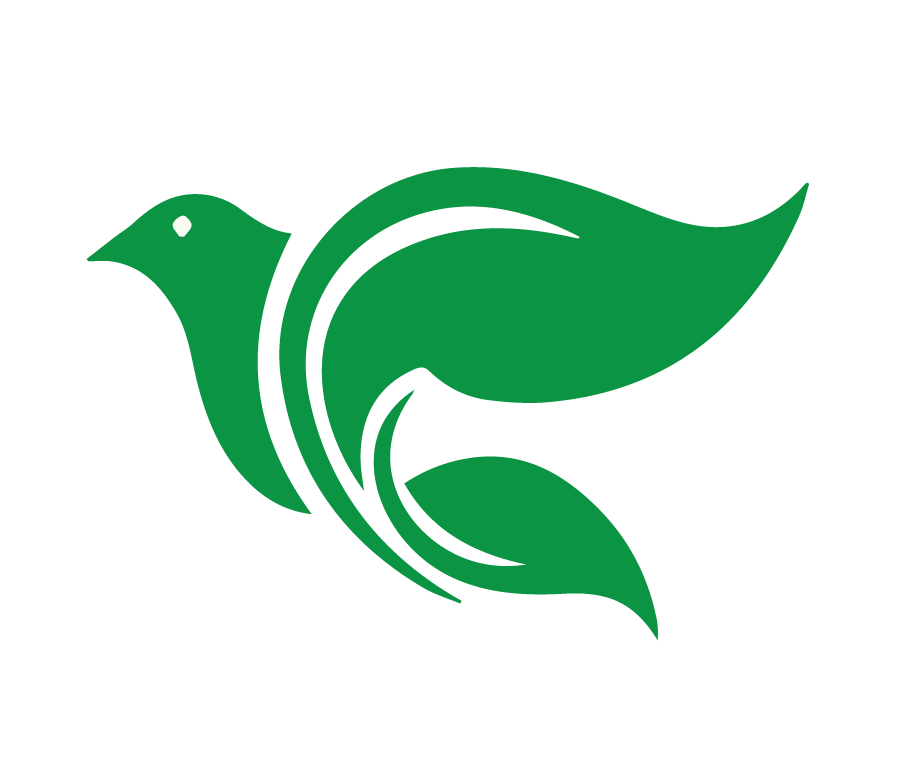 Dios ama a toda la humanidad (Juan 3:16).
Dios es un Dios santo, justo y perfecto (Levítico 19:2).
Cada uno de nosotros sabe que somos pecadores (Romanos 2:15).
[Speaker Notes: Sabemos que…
Dios ama a toda la humanidad. (Juan 3:16: “Porque de tal manera amó Dios al mundo, que ha dado a su Hijo unigénito, para que todo aquel que en él cree no se pierda, sino que tenga vida eterna.”)
Dios es un Dios santo, justo y perfecto (Levítico 19:2: “Ustedes deben ser santos porque yo, el Señor su Dios, soy santo.”)
Ante Dios, el pecado siempre es grave, una abominación. 
Cada uno de nosotros sabe que somos pecadores (Romanos 2:15 y de esa manera demuestran que llevan la ley escrita en su corazón, pues su propia conciencia da testimonio, y sus propios razonamientos los acusarán o defenderán.)
Estamos ante un Dios santo, perfecto y justo que ve todos nuestros pecados y debe rechazarnos por causa de ellos.]
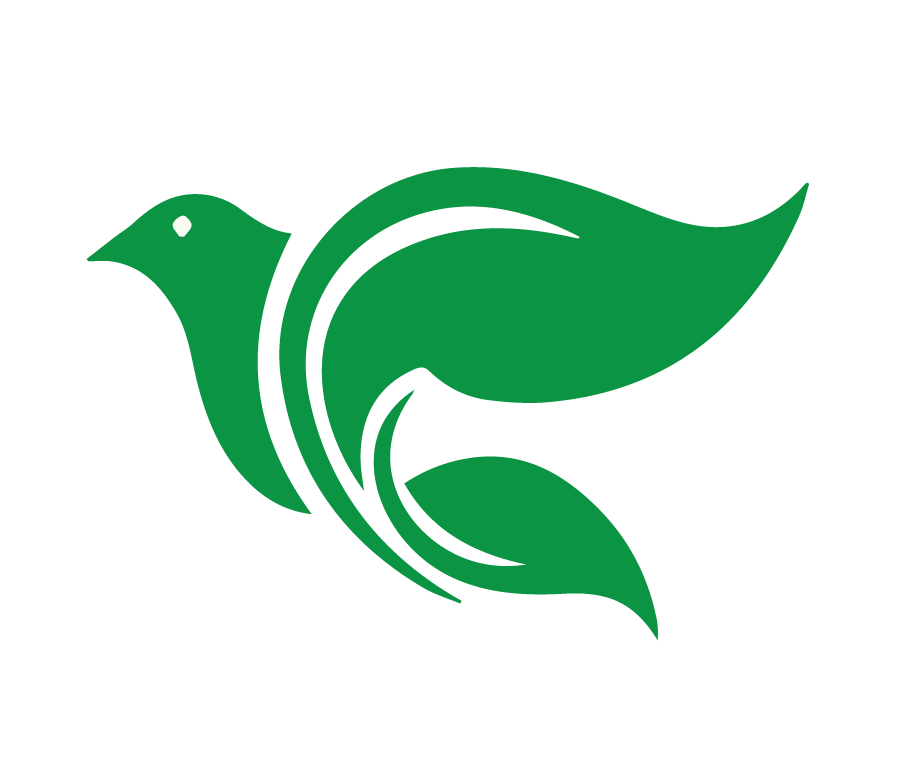 21 Pero ahora, aparte de la ley, se ha manifestado la justicia de Dios, y de 
ello dan testimonio la ley y los profetas. 
22 La justicia de Dios, por medio de la fe en Jesucristo, es para todos los que creen en él. Pues no hay diferencia alguna, 23 por 
cuanto todos pecaron y están destituidos 
de la gloria de Dios; 24 pero son justificados, gratuitamente por su gracia, mediante la redención y proveyó Cristo Jesús,

Romanos 3:21-24
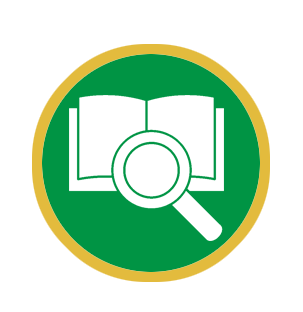 [Speaker Notes: El pecado nos separa de Dios santo y justo y perfecto. Entonces, ¿Cómo puede Dios ser justo y amoroso con pecadores como nosotros? 
Encontramos la respuesta en las Escrituras: Romanos 3:21-24: “21. Pero ahora, aparte de la ley, se ha manifestado la justicia de Dios, y de ello dan testimonio la ley y los profetas. 22. La justicia de Dios, por medio de la fe en Jesucristo, es para todos los que creen en él. Pues no hay diferencia alguna, 23. por cuanto todos pecaron y están destituidos de la gloria de Dios; 24. pero son justificados, gratuitamente por su gracia, mediante la redención y proveyó Cristo Jesús.”
V. 21- ¿Que es la justicia de Dios? Es aparte de la ley, de hecho, la ley y los profetas dan testimonio de ello. Seguimos leyendo para ver que es la justicia de Dios…
V. 22-24- ¿Que es el punto principal de 22-24? Comparten la historia de nuestra salvación. La justicia de Dios es nuestra salvación por medio de fe en Jesucristo. 
V. 23- Todos estamos en lo mismo…Todos pecaron y el pecado merece el castigo justo de Dios. Somos destituidos de la gloria de Dios. 
V. 24- Pero todos son justificados (declarados inocentes, perdonados, salvos) gratuitamente por su gracia, mediante la redención que proveyó Cristo Jesús. 
Dios justo y misericordioso… ¿Cómo puede ser? Seguimos leyendo…]
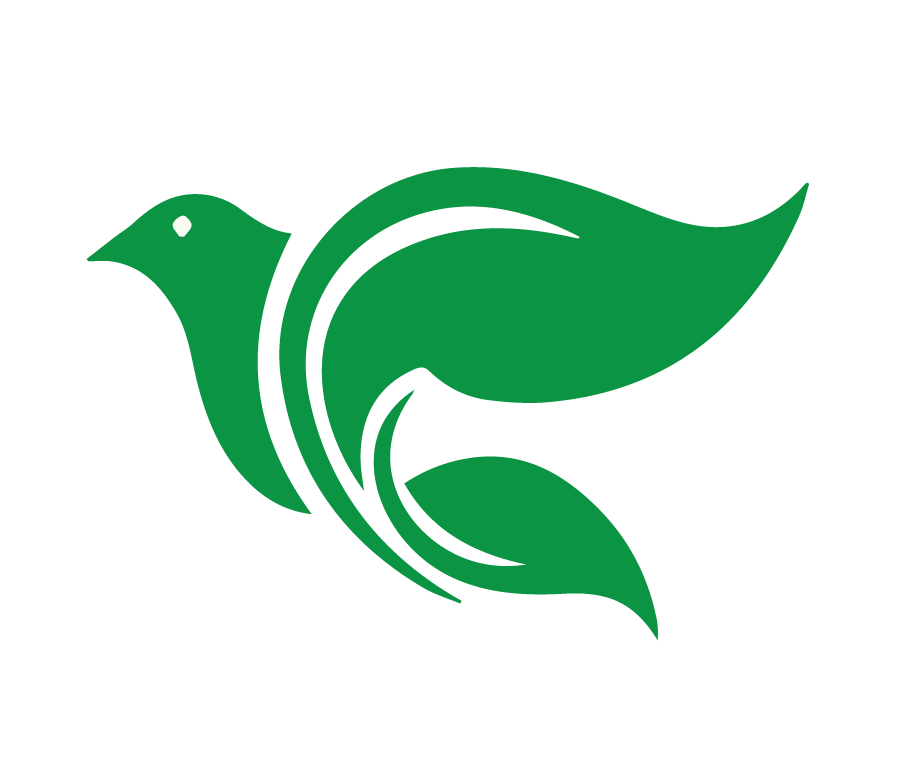 25 a quien Dios puso como sacrificio 
de expiación por medio de la fe en su 
sangre. Esto lo hizo Dios para manifestar su justicia, pues en su paciencia ha pasado por alto los pecados pasados, 26 para manifestar su justicia en este tiempo, a fin de que él sea el justo y, al mismo tiempo, el que justicia al que tiene fe en Jesús. 27 Entonces, ¿dónde está la jactancia? Queda excluida. ¿Por cuál ley? ¿Por la de las obras? No, sino por la ley de la fe…
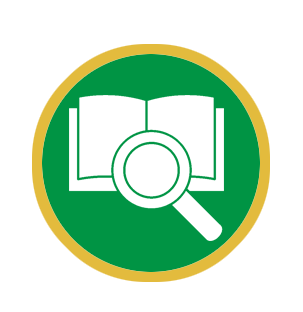 [Speaker Notes: Romanos 3:25-28: “25. a quien Dios puso como sacrificio de expiación por medio de la fe en su sangre. Esto lo hizo Dios para manifestar su justicia, pues en su paciencia ha pasado por alto los pecados pasados, 26. para manifestar su justicia en este tiempo, a fin de que él sea el justo y, al mismo tiempo, el que justicia al que tiene fe en Jesús. 27. Entonces, ¿dónde está la jactancia? Queda excluida. ¿Por cuál ley? ¿Por la de las obras? No, sino por la ley de la fe. 28. Por lo tanto, llegamos a la conclusión de que el hombre es justificado por la fe, sin las obras de la ley.”
 ¿Cómo manifestó Dios su justicia? 
V.25 Esto (el sacrificio de Jesús) Dios lo hizo para manifestar su justicia. O sea, que Dios es justo. No puede pasar por alto el pecado. Tiene que castigarlo, o no sería justo. 
V.26 Pero manifestó su justicia es este tiempo. Parece que pasó por alto los pecados pasados, pero en realidad no. Castigó a su hijo por ellos (expiación-purificación de culpas). CLAVE: Así puede ser justo y al mismo tiempo el que justifica.]
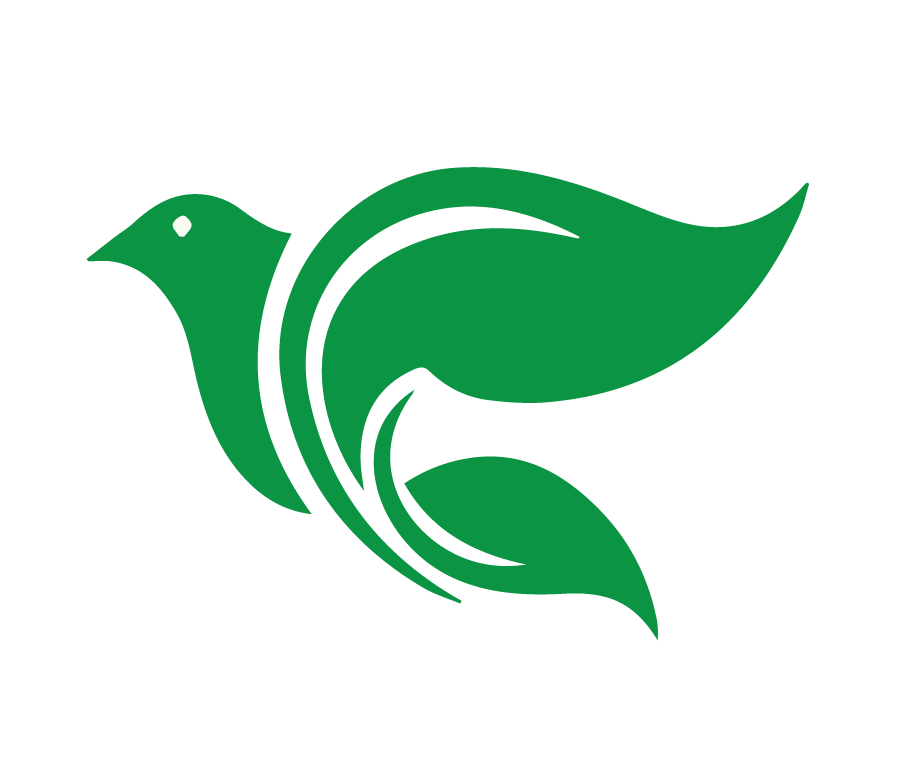 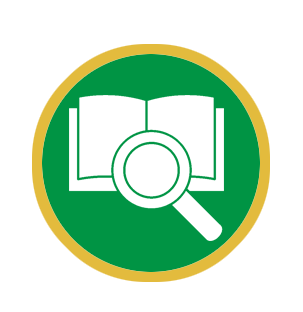 28 Por lo tanto, llegamos a la conclusión de que el hombre es justificado por la fe, sin las obras de la ley. 

Romanos 3:25-28
[Speaker Notes: Romanos 3:25-28: “25. a quien Dios puso como sacrificio de expiación por medio de la fe en su sangre. Esto lo hizo Dios para manifestar su justicia, pues en su paciencia ha pasado por alto los pecados pasados, 26. para manifestar su justicia en este tiempo, a fin de que él sea el justo y, al mismo tiempo, el que justicia al que tiene fe en Jesús. 27. Entonces, ¿dónde está la jactancia? Queda excluida. ¿Por cuál ley? ¿Por la de las obras? No, sino por la ley de la fe. 28. Por lo tanto, llegamos a la conclusión de que el hombre es justificado por la fe, sin las obras de la ley.”
 ¿Cómo manifestó Dios su justicia? 
V.25 Esto (el sacrificio de Jesús) Dios lo hizo para manifestar su justicia. O sea, que Dios es justo. No puede pasar por alto el pecado. Tiene que castigarlo, o no sería justo. 
V.26 Pero manifestó su justicia es este tiempo. Parece que pasó por alto los pecados pasados, pero en realidad no. Castigó a su hijo por ellos (expiación-purificación de culpas). CLAVE: Así puede ser justo y al mismo tiempo el que justifica.]
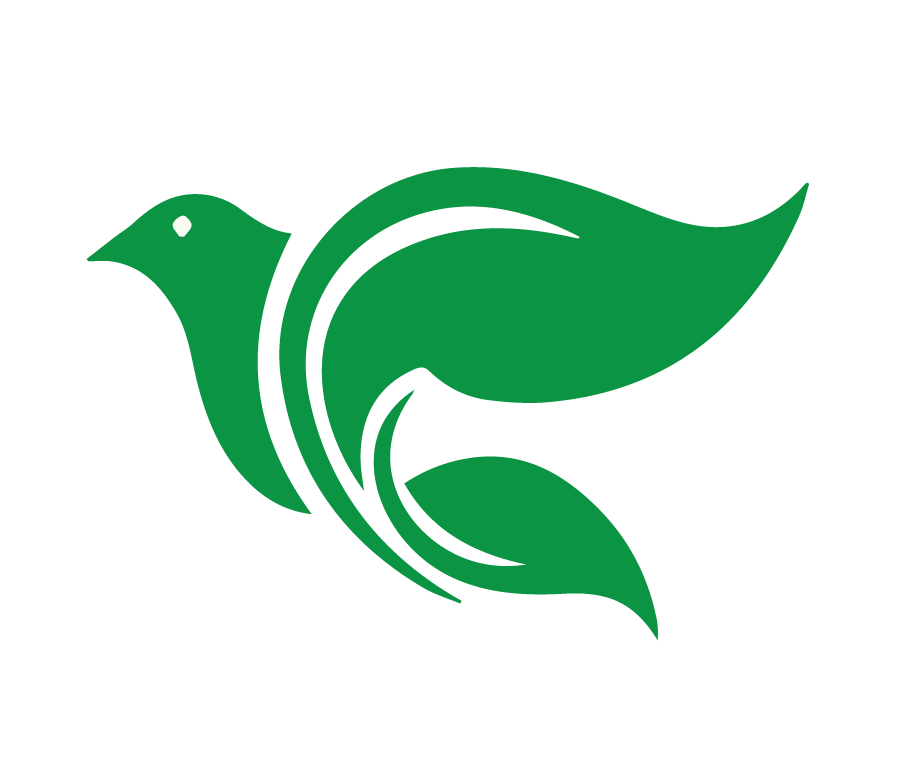 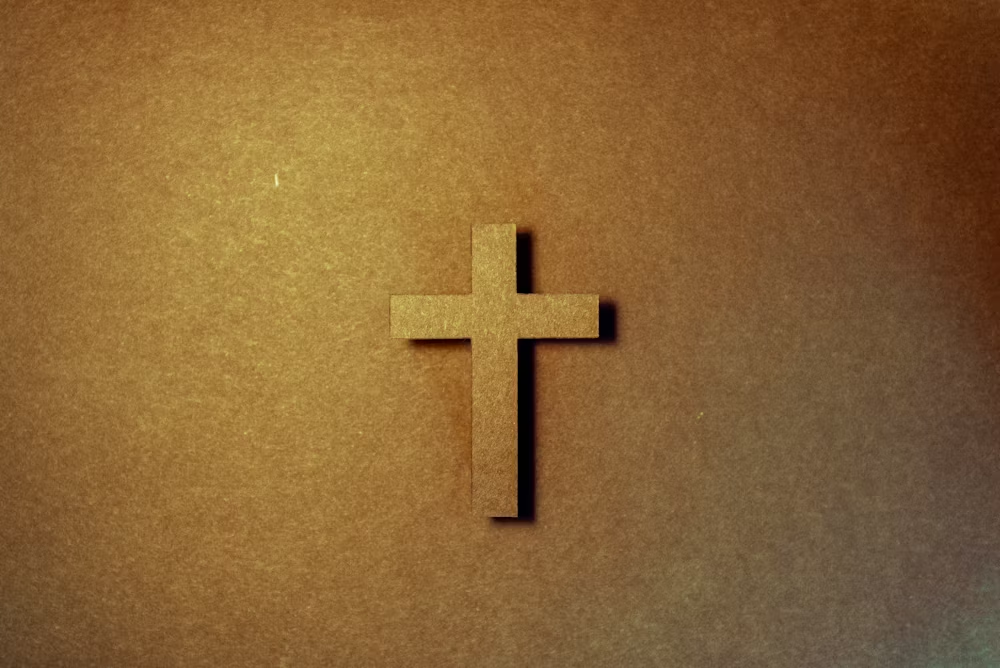 [Speaker Notes: En la cruz, hallamos la respuesta de cómo Dios puede ser justo y amoroso con los pecadores. 
Justo: Dios castigó a Cristo por los pecados del mundo entero
Amoroso: Por cause de Cristo, Dios nos declara inocentes, porque Él pagó el precio de nuestros pecados.]
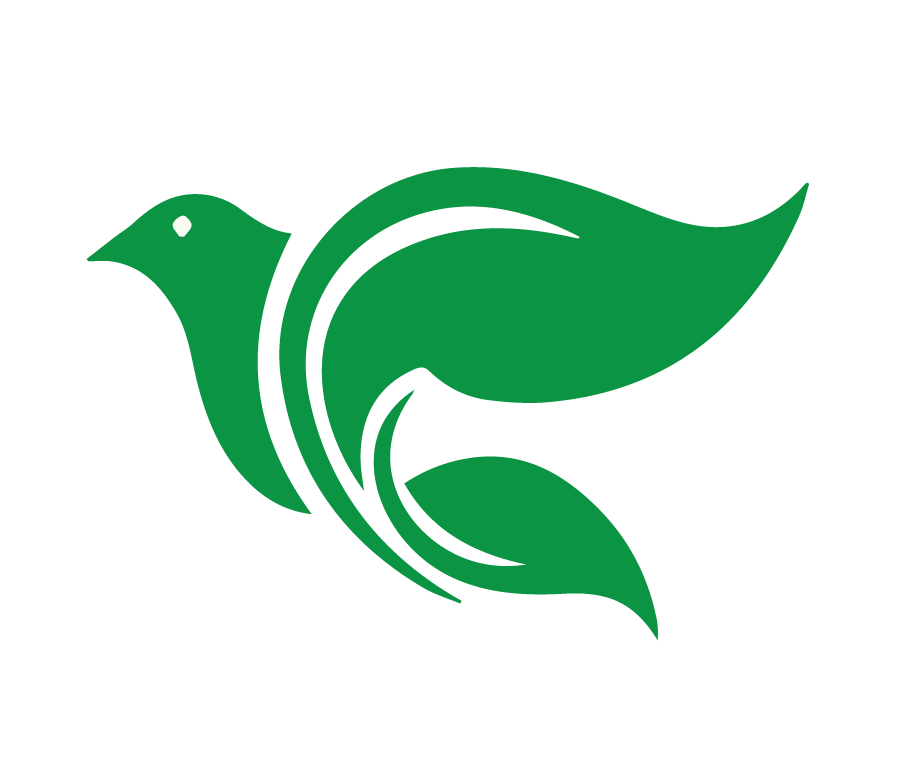 Resumen de la lección
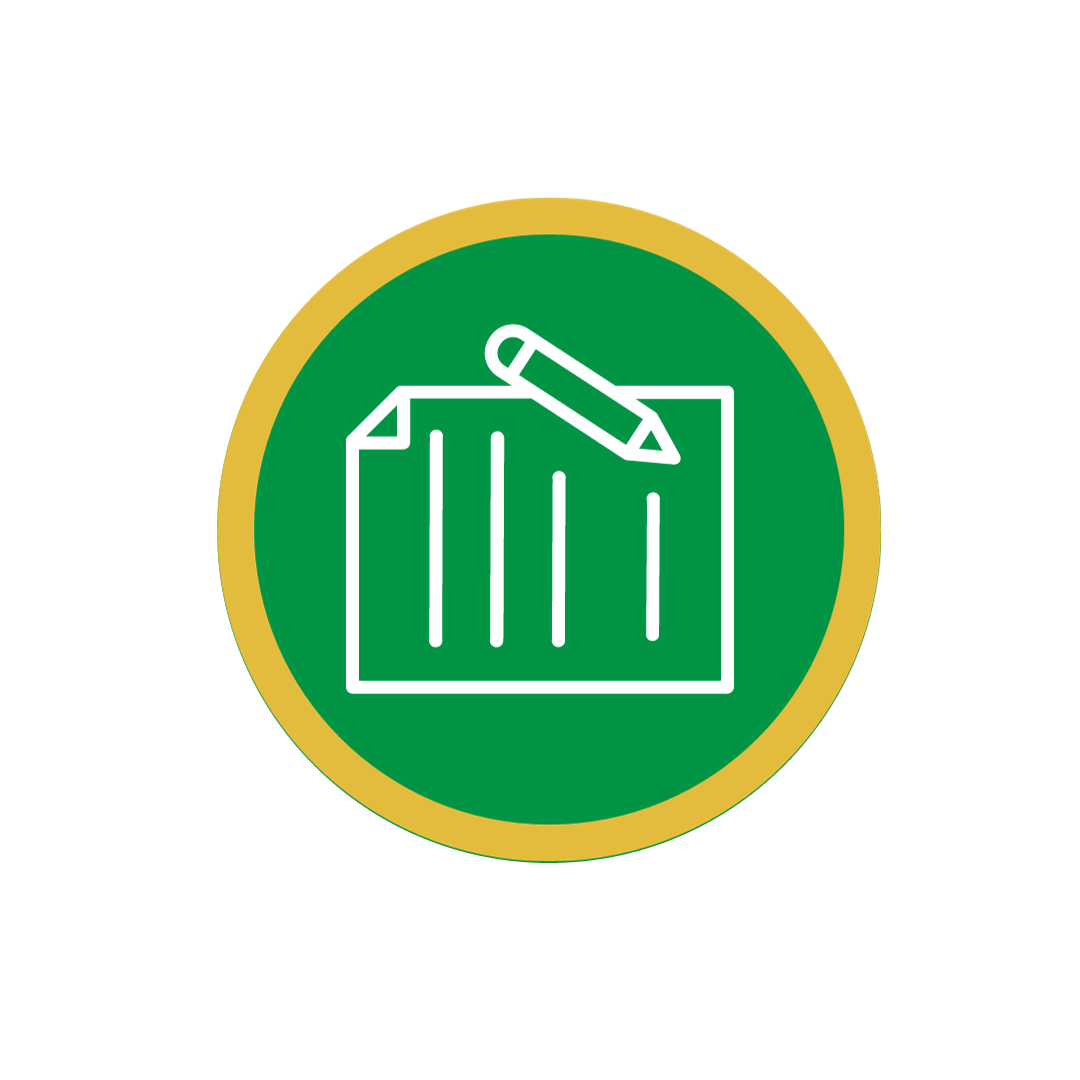 Dios es un Dios de Justicia que tiene que castigar al pecador. 
Dios es un Dios de Amor que ama y quiere perdonar al pecador. 
Para ser justo, Dios castigó a Cristo en nuestro lugar. Ahora nos perdona gratuitamente por medio de la fe.
[Speaker Notes: Resumen:
Dios es un Dios de Justicia que tiene que castigar al pecador. No tolera el pecado y no puede pasar por alto nuestros pecados. 
Dios es un Dios de Amor que ama y quiere perdonar al pecador. No quiere que el pecador esté eternamente separado de él en el infierno. 
Para ser justo, Dios castigó a Cristo en nuestro lugar. Ahora nos perdona gratuitamente por medio de la fe. 
Por eso, queda fuera el jactarse. Por eso, queda fuera la salvación por obras. Por eso, tu salvación es un hecho. Tú ERES salvo. Ya lo logró Jesús.]
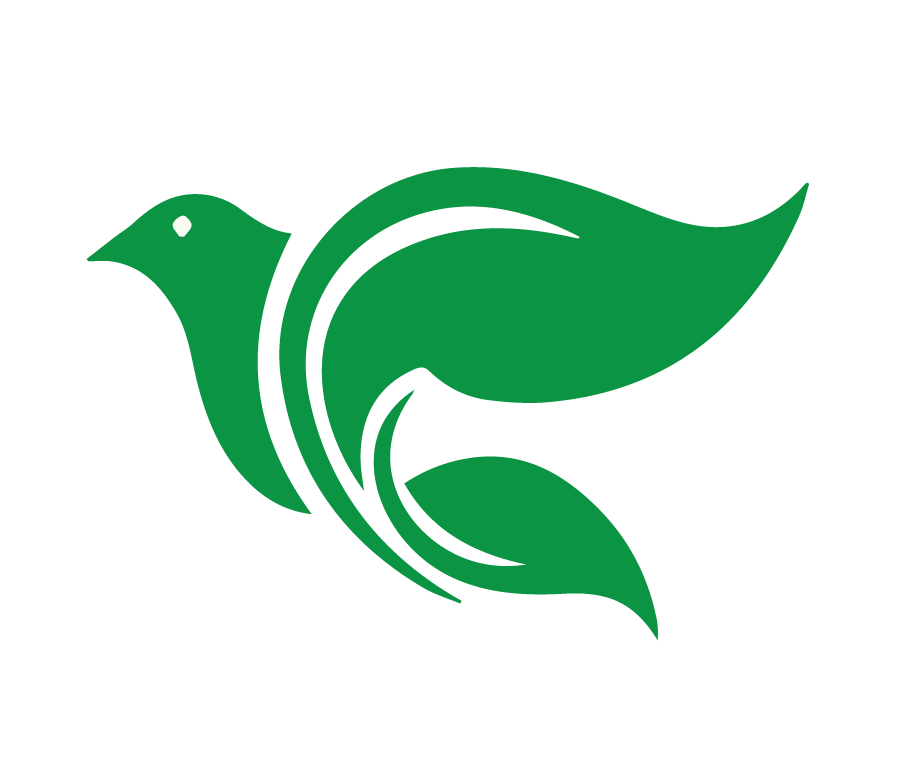 Resumen de la lección
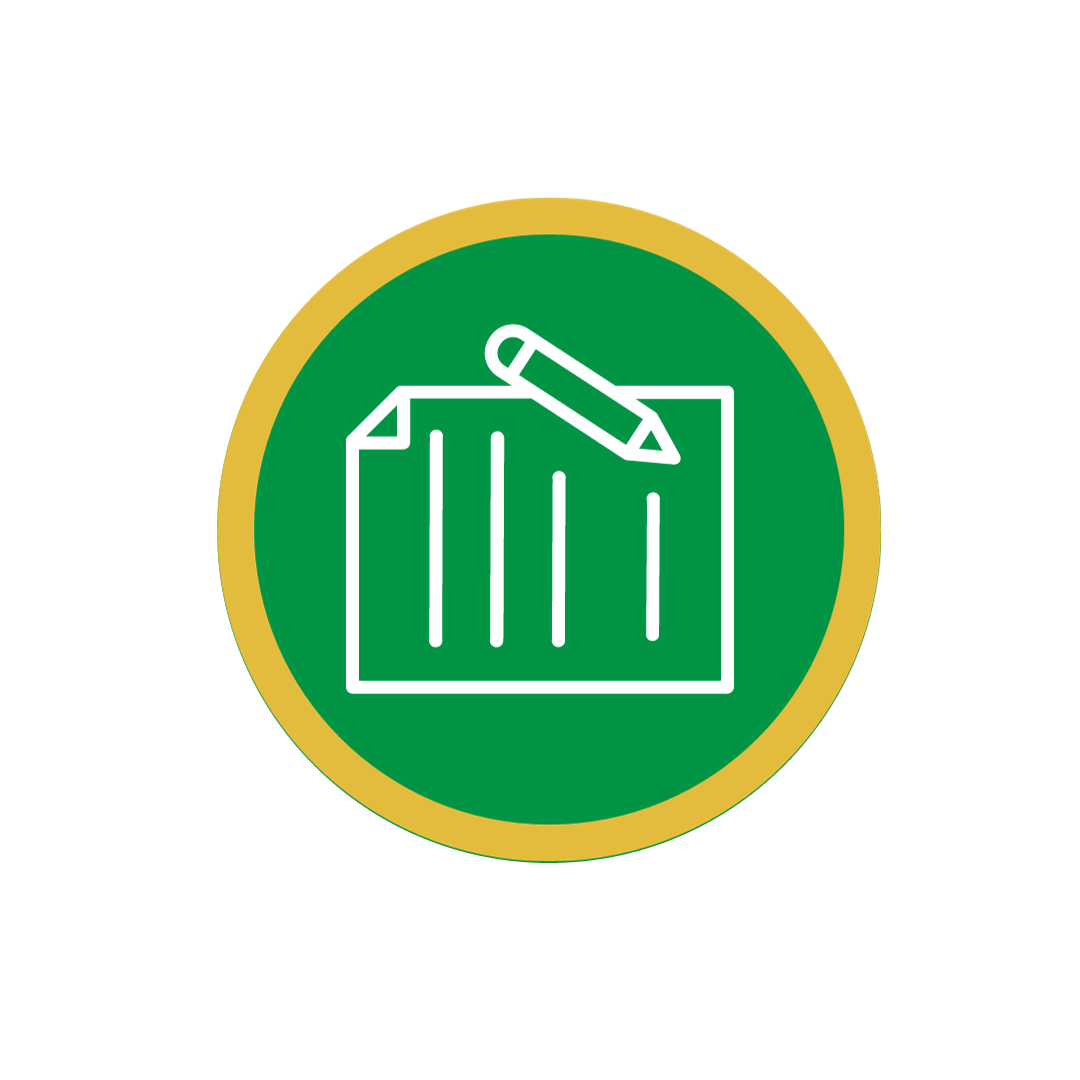 El legalismo es un ladrón y enemigo
Roba el consuelo que brinda el evangelio. 
Roba de Dios la gloria que pertenece solamente a él
Roba el evangelio de gracia
[Speaker Notes: El legalismo es un ladrón y enemigo
Roba el consuelo que brinda el evangelio. 
El legalismo es el sobre énfasis en la ley. La ley exige obediencia. 
Muchos caen en la desesperación porque no pueden vivir a la altura de las exigencias puestas sobre ellos por su iglesia. 
En muchos casos, se dan por vencidos, cansados de intentar cumplir con estas exigencias. 
Roba de Dios la gloria que pertenece solamente a él
 Al enfatizar demasiado la ley, muchos piensan que nuestra salvación depende de cumplirla. 
Si la gente cree que van al cielo por sus buenas obras, roban la gloria (el crédito) de Jesús, quien vivió y murió para ganarlo por nosotros. 
Puede ser que no nieguen a Jesús como su Salvador, pero están tan envueltos en su propia justicia que la atención ya no está en Jesús sino en ellos mismos. 
Roba el evangelio de gracia
El evangelio de la gracia nos dice que nuestra salvación viene 100% de lo que ha hecho Dios, por los méritos de Jesucristo. 
Ya sea que el legalismo cause que las personas caigan en desesperación o en orgullo falso, en ambas instancias, el evangelio deja de ser el evangelio. 
Romanos 11:6 Y si es por gracia, ya no es por obras; de otra manera la gracia ya no sería gracia.]
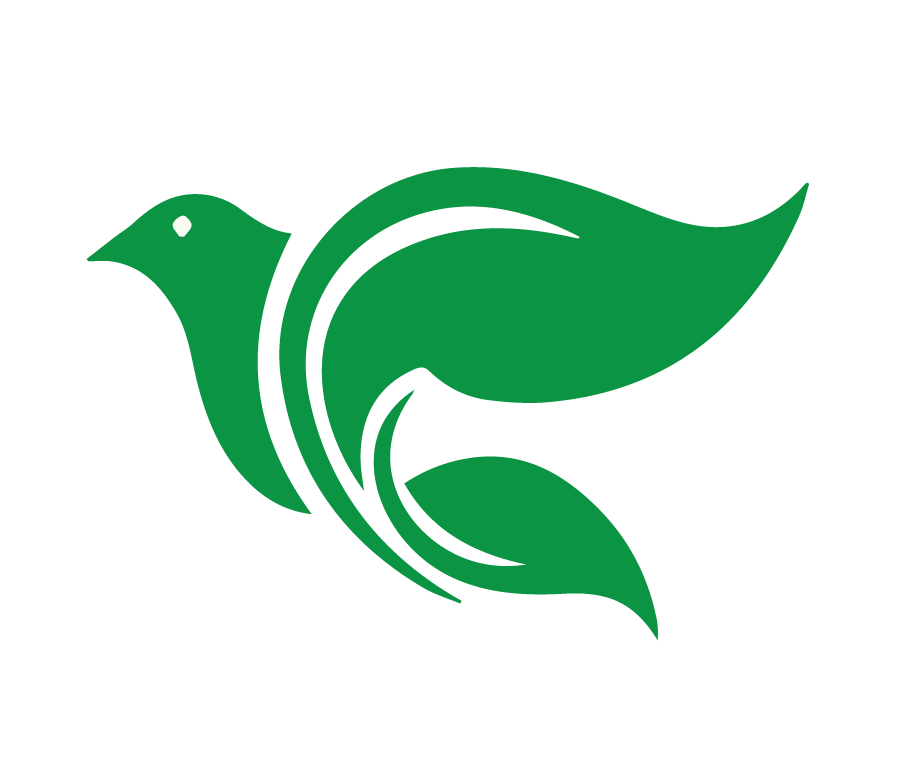 Con Cristo estoy juntamente 
crucificado, y ya no vivo yo, sino que 
Cristo vive en mí; y lo que ahora vivo en la carne, lo vivo en la fe del Hijo de Dios, el cual me amó y se entregó a sí mismo por mí. No desecho la gracia de Dios; pues si la justicia dependiera de la ley, entonces por demás habría muerto Cristo.

Gálatas 2:20-21
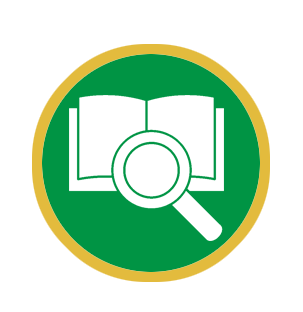 [Speaker Notes: Comentarios finales
Nuestra justicia/salvación la ganó Jesús. No lo hice yo. Usted tampoco. Jesús es la razón por la que el justo Dios nos justifica. Y lo hace por medio de la fe, sin ayuda nuestra. Nuestras obras no nos salvan; Cristo nos salvó. 
Gálatas 2:20-21, las palabras inspiradas del apóstol Pablo: “Con Cristo estoy juntamente crucificado, y ya no vivo yo, sino que Cristo vive en mí; y lo que ahora vivo en la carne, lo vivo en la fe del Hijo de Dios, el cual me amó y se entregó a sí mismo por mí. No desecho la gracia de Dios; pues si la justicia dependiera de la ley, entonces por demás habría muerto Cristo.”]
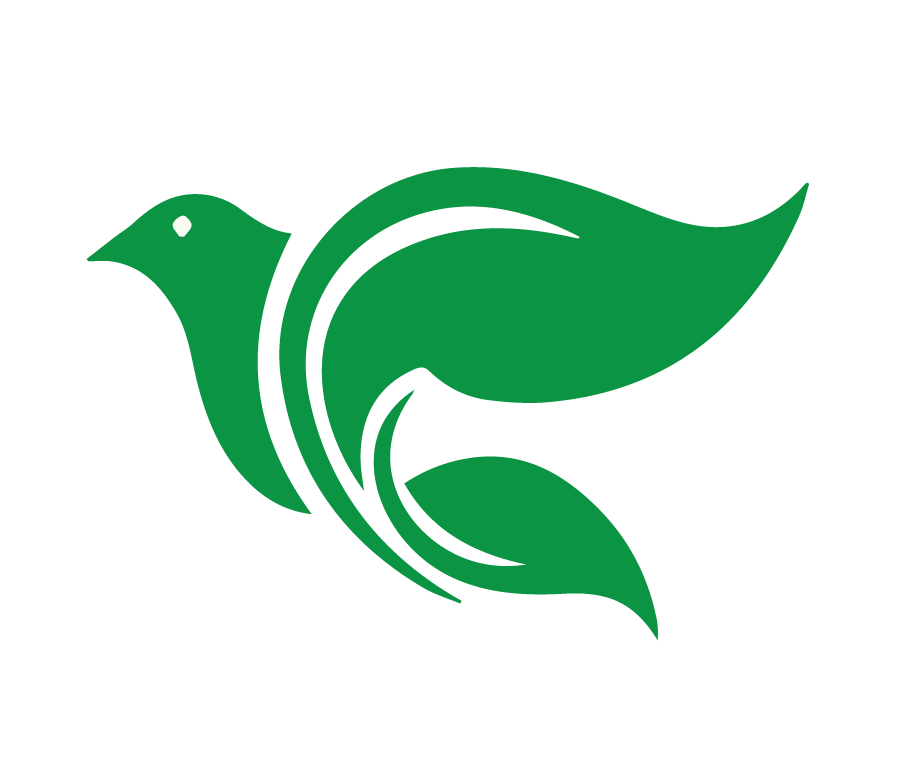 Proyecto Final
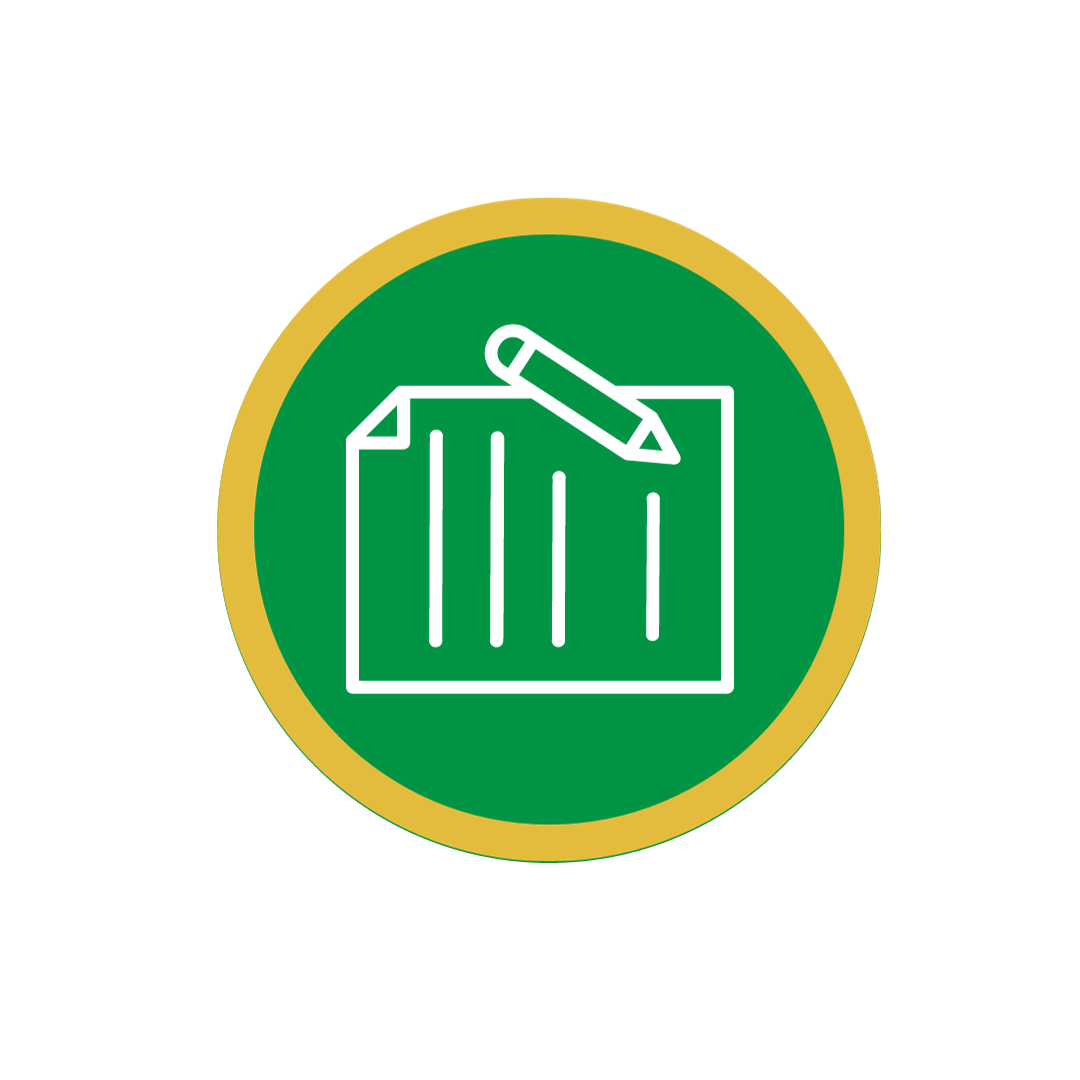 Un amigo te dice, ¿Que es el legalismo? ¿Cómo le vas a contestar? (Lección 1, 4)
¿Cómo puede ser Dios justo y amoroso con pecadores como nosotros? (Lección 1 – Romanos 3:21-28)
[Speaker Notes: Preguntas para la evaluación final:
Un amigo te dice, ¿Que es el legalismo? ¿Cómo le vas a contestar? (Lección 1, 4)
Cómo puede ser Dios justo y amoroso con pecadores como nosotros? (Lección 1 – Romanos 3:21-28)]
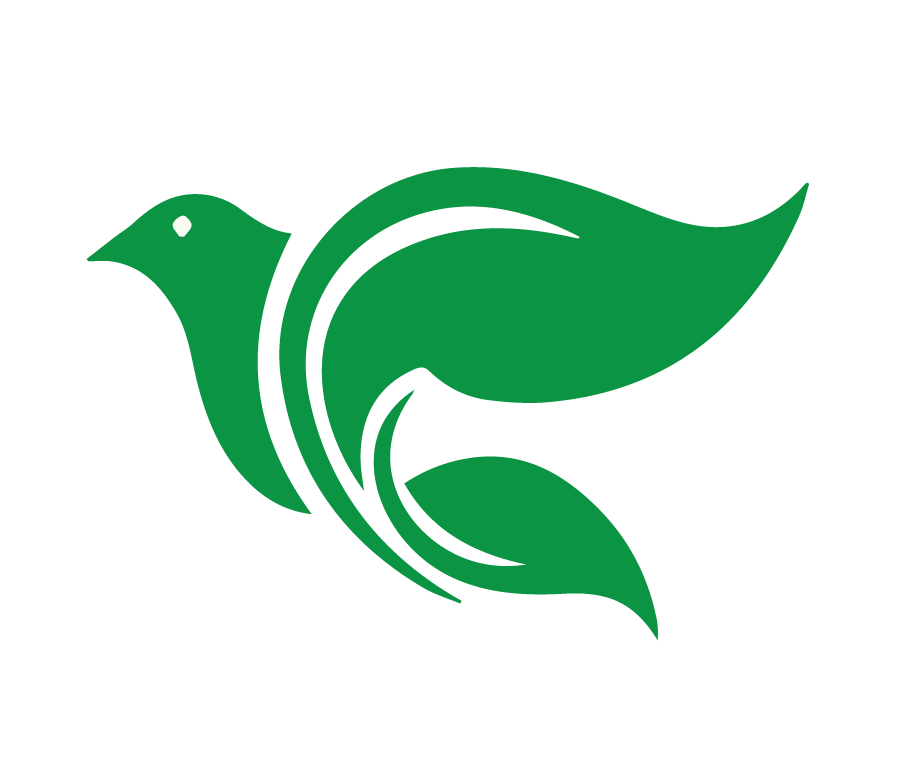 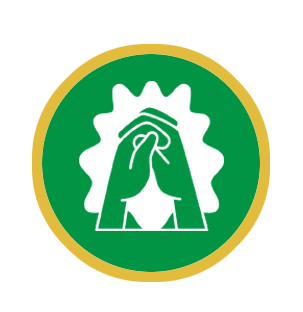 Oración o bendición
[Speaker Notes: Conclusión: (5 minutos)
Una oración o una bendición]
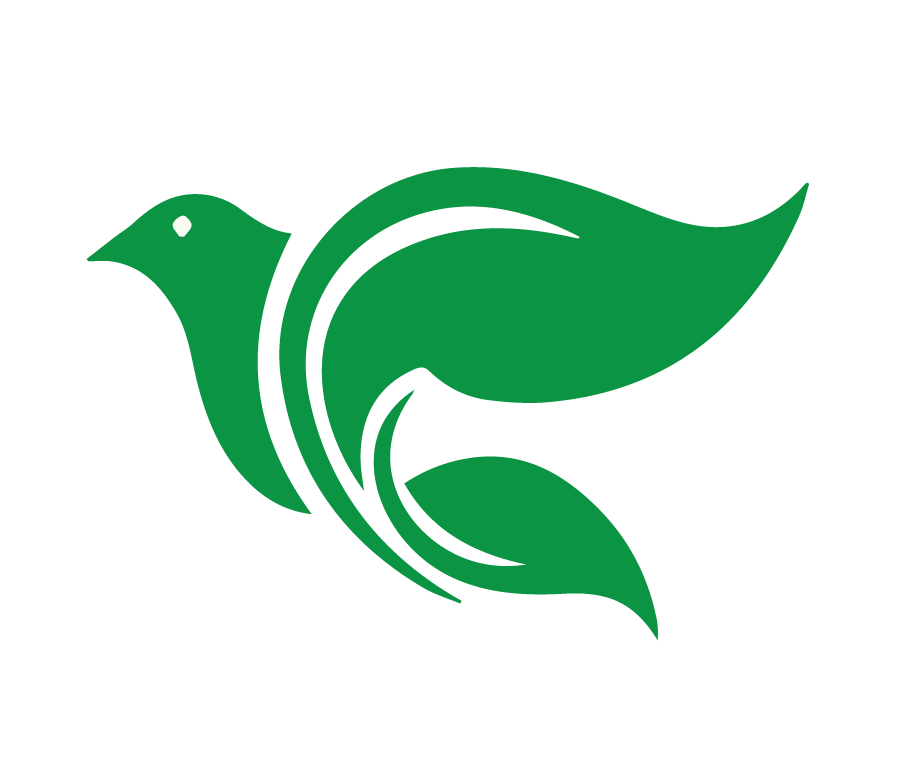 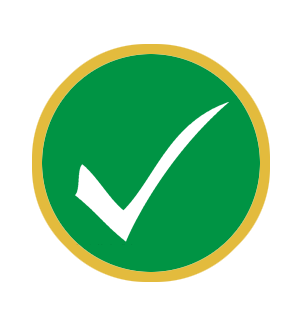 Tarea
en el grupo de WhatsApp
[Speaker Notes: Recuérdeles a los estudiantes su tarea y la próxima clase.]
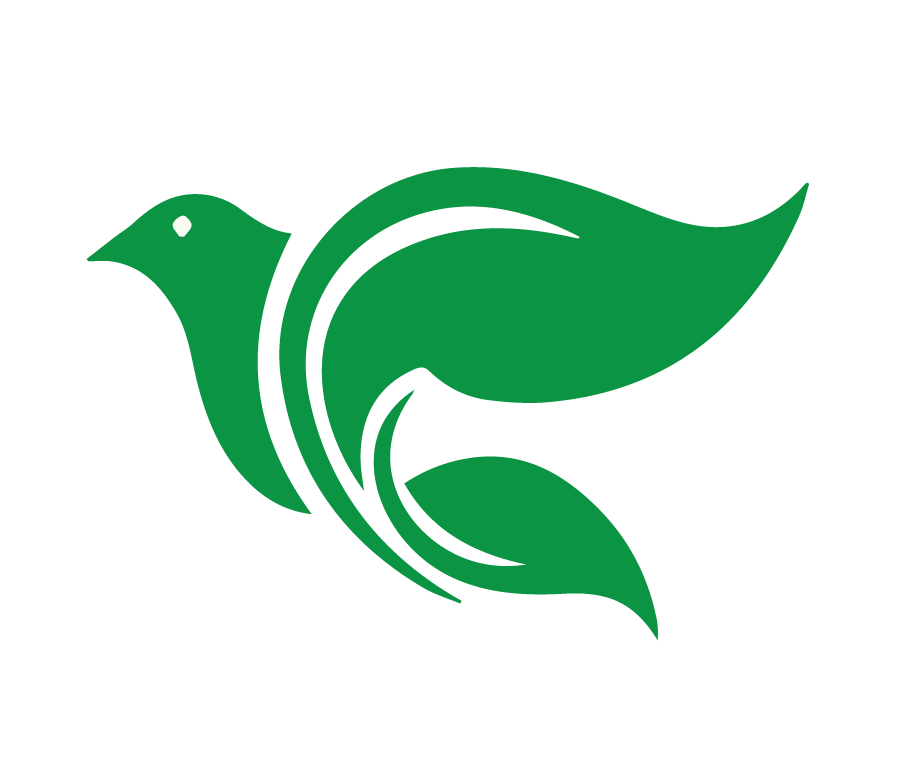 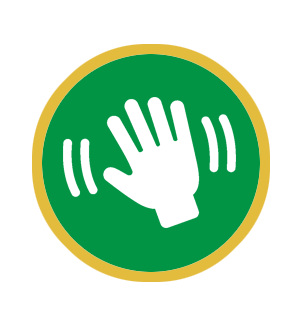 Despedida
[Speaker Notes: Permita que cada persona se despida de la clase.]
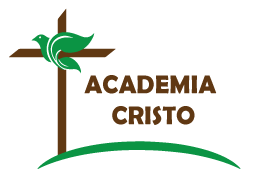 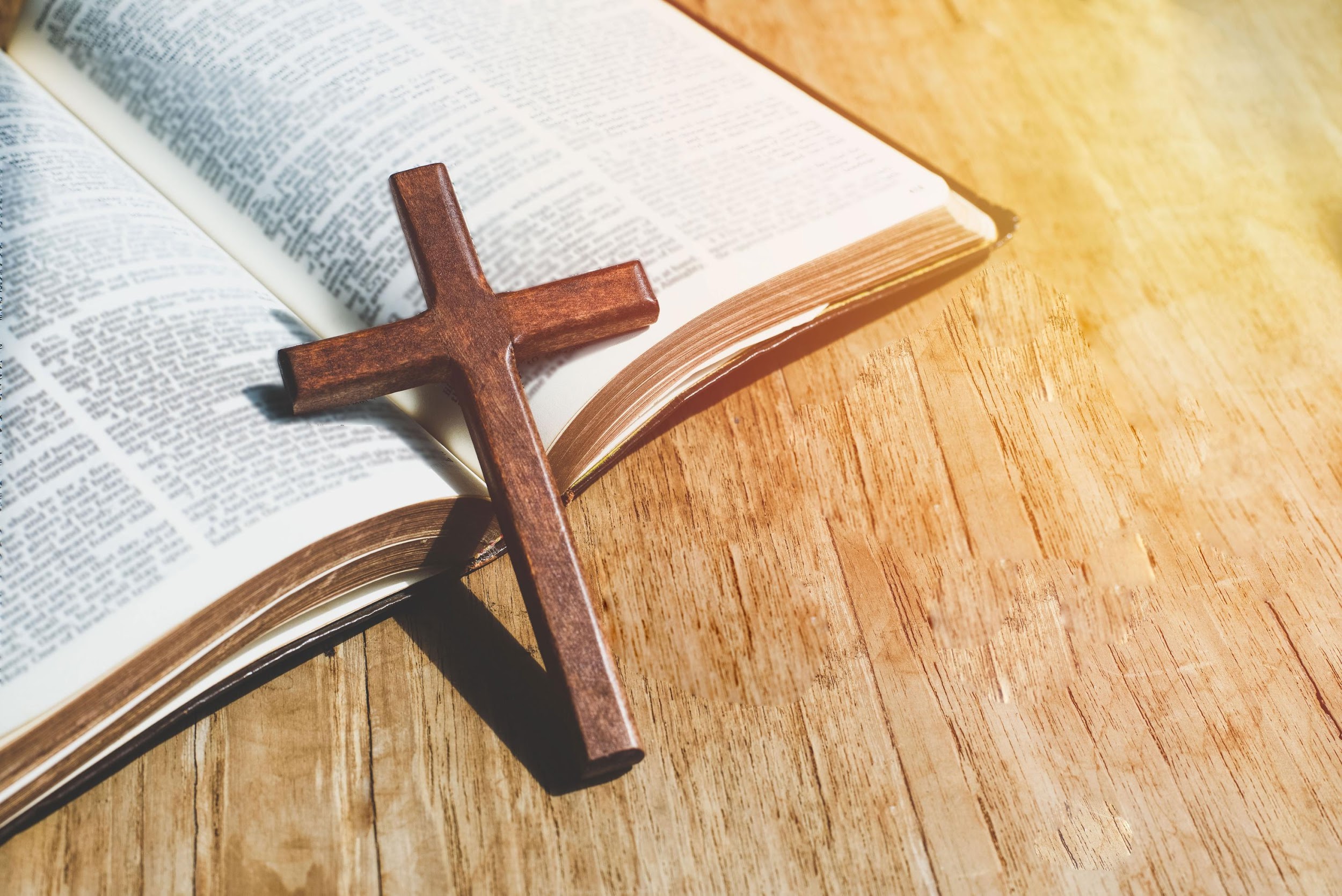 ACADEMIA
CRISTO
[Speaker Notes: Preguntas para la evaluación final:
Un amigo te dice, ¿Que es el legalismo? ¿Cómo le vas a contestar? (Lección 1, 4)
Cómo puede ser Dios justo y amoroso con pecadores como nosotros? (Lección 1 – Romanos 3:21-28)]